Walter Shewhart & the Philosophy of Software
David Alan Grier
Center for International Science & Technology Policy 
George Washington University
Historical Talk
Not Philosopher
Historian of Ideas
Claim to be Philosophy
Current Literature
Language & Thought
Metaphor
Materialization of Software
Engineering Perspective
Practical Problems
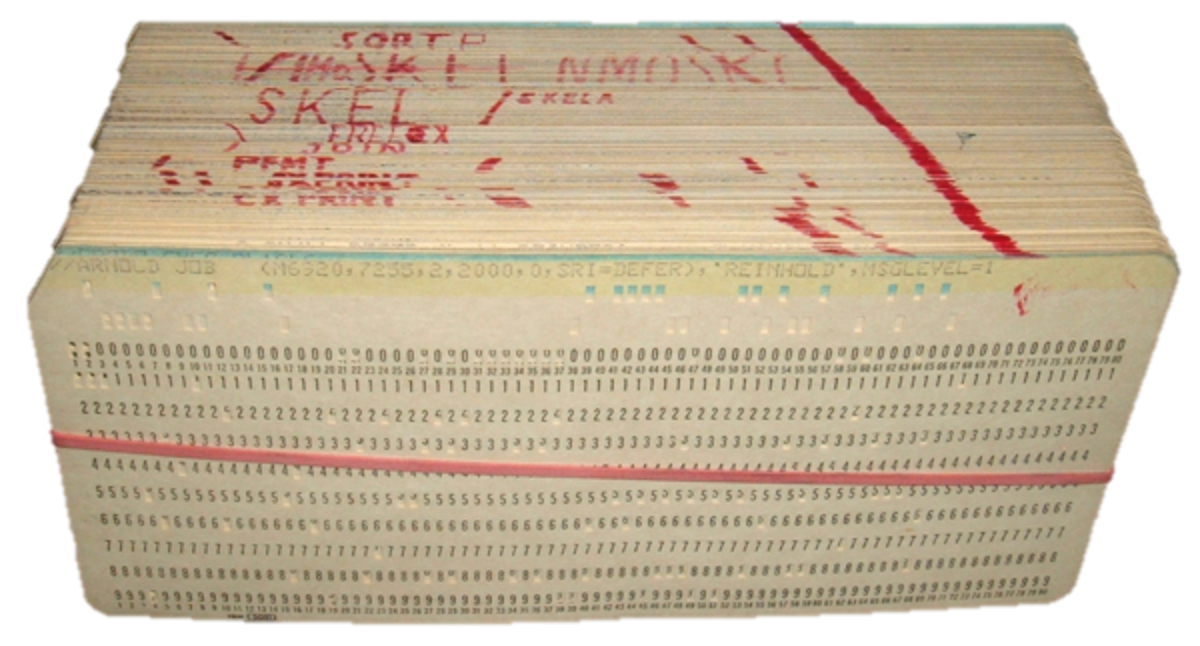 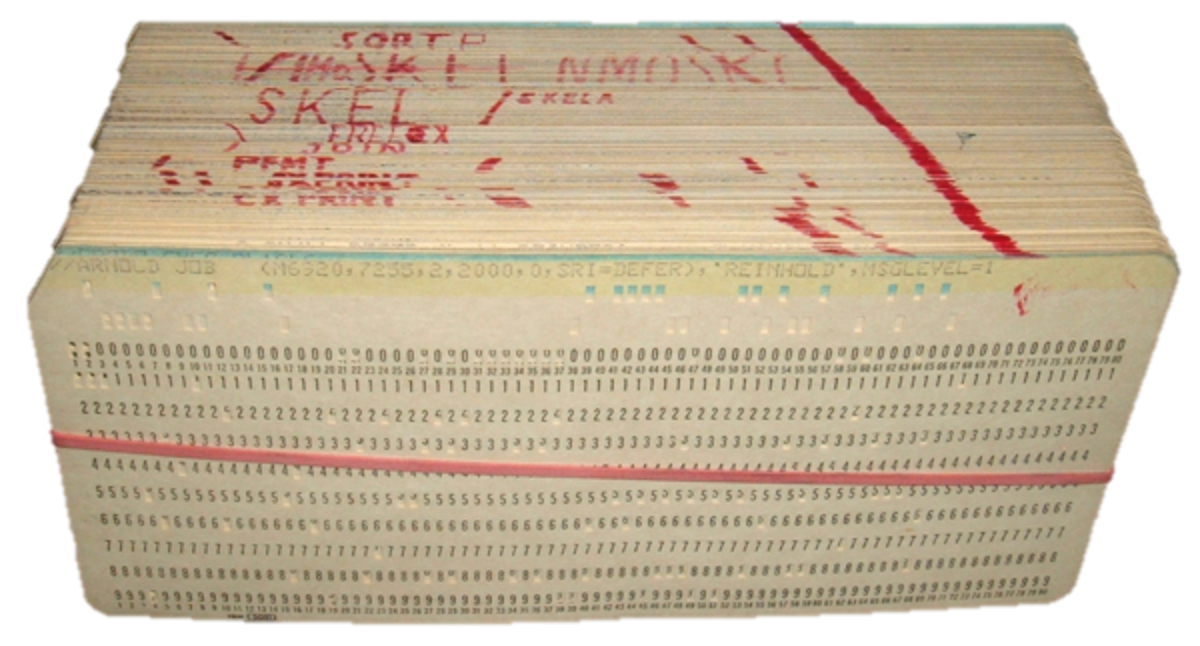 Walter Shewhart
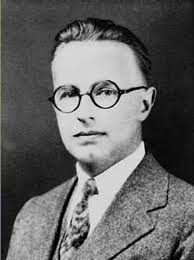 Walter Shewhart
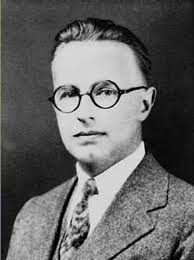 Production Engineer 
Not philosopher
Walter Shewhart
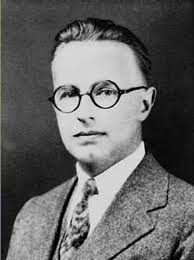 Production Engineer 
Not philosopher
Widely read in philosophy
Dewey, Bertrand Russell, C. I. Lewis
Walter Shewhart
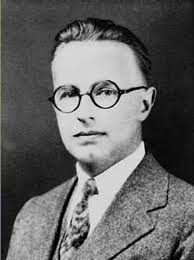 Production Engineer 
Not philosopher
Widely read in philosophy
Dewey, Bertrand Russell, C. I. Lewis
What is mass production?
What kind of entity is it?
Connection to Software
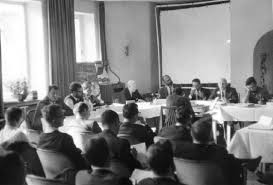 Connection to Software
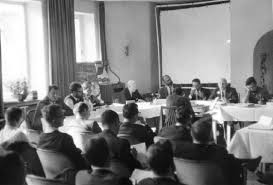 Producing Quality Software
Connection to Software
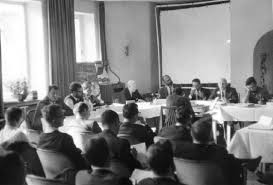 Producing Quality Software
Perceptions:
Error prone software
Slow delivery
Connection to Software
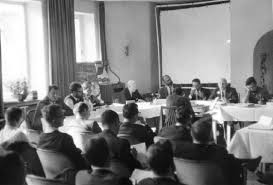 Producing Quality Software
Perceptions:
Error prone software
Slow delivery
Garmisch Conference (1968)
Nato Sponsored
Problems creating quality software
Connection to Software
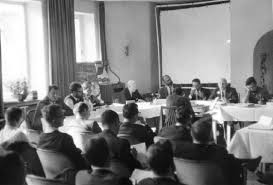 Producing Quality Software
Perceptions:
Error prone software
Slow delivery
Garmisch Conference (1968)
Nato Sponsored
Problems creating quality software
Not amortized over different firms
Connection to Software
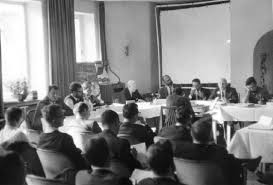 Producing Quality Software
Perceptions:
Error prone software
Slow delivery
Garmisch Conference (1968)
Nato Sponsored
Problems creating quality software
Not amortized over different firms
No software industry
Switch Engineering Role
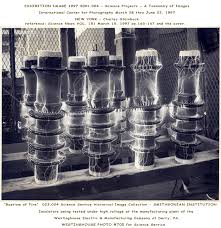 Switch Engineering Role
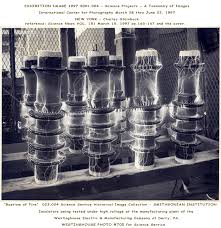 Electrical Engineering
Switch Engineering Role
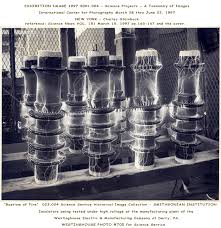 Electrical Engineering
Don’t engineering electricity
Switch Engineering Role
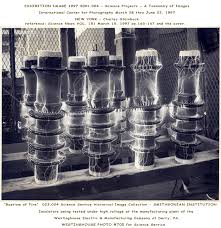 Electrical Engineering
Don’t engineering electricity
Engineer machine to control electricity
Switch Engineering Role
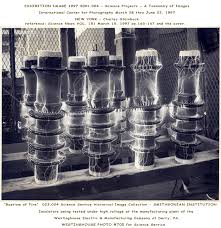 Electrical Engineering
Don’t engineering electricity
Engineer machine to control electricity
Machine to control signal
Switch Engineering Role
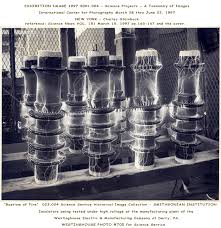 Electrical Engineering
Don’t engineering electricity
Engineer machine to control electricity
Machine to control signal
Software Engineering
Switch Engineering Role
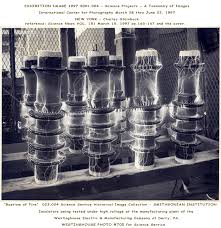 Electrical Engineering
Don’t engineering electricity
Engineer machine to control electricity
Machine to control signal
Software Engineering
Engineer signal to control machine
Switch Engineering Role
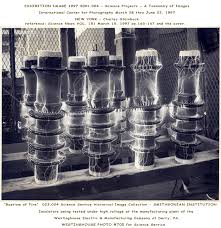 Electrical Engineering
Don’t engineering electricity
Engineer machine to control electricity
Machine to control signal
Software Engineering
Engineer signal to control machine
Continued reluctance to engineer
Why process started in 1968?
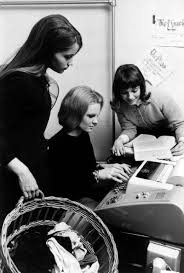 Why process started in 1968?
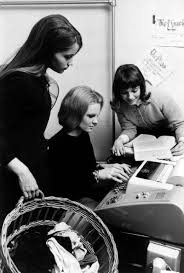 Software quasi-material
Why process started in 1968?
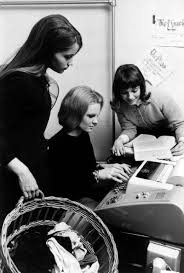 Software quasi-material
Punched cards /  Tape
Why process started in 1968?
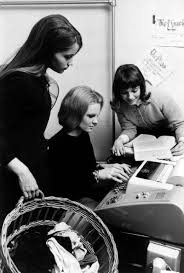 Software quasi-material
Punched cards /  Tape
Not worthy of engineering
Why process started in 1968?
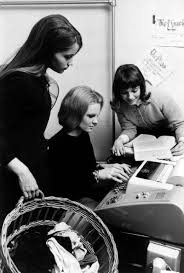 Software quasi-material
Punched cards /  Tape
Not worthy of engineering 

Dematerialized slowly
Why process started in 1968?
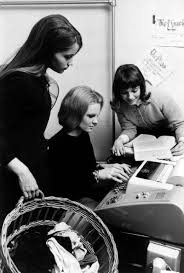 Software quasi-material
Punched cards /  Tape
Not worthy of engineering 

Dematerialized slowly 
Disks
Why process started in 1968?
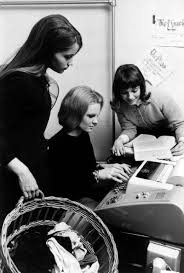 Software quasi-material
Punched cards /  Tape
Not worthy of engineering 

Dematerialized slowly 
Disks 
RAMAC (~1957)
Why process started in 1968?
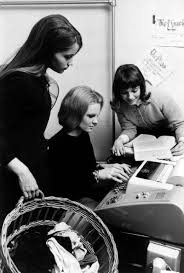 Software quasi-material
Punched cards /  Tape
Not worthy of engineering 

Dematerialized slowly 
Disks 
RAMAC (~1957)
Time Sharing
Why process started in 1968?
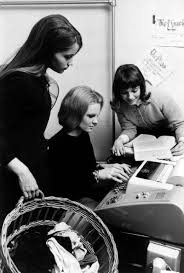 Software quasi-material
Punched cards /  Tape
Not worthy of engineering 

Dematerialized slowly 
Disks 
RAMAC (~1957)
Time Sharing
MCP/CTSS/Multics  (~1961)
Why process started in 1968?
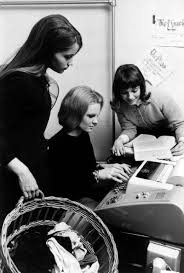 Software quasi-material
Punched cards /  Tape
Not worthy of engineering 

Dematerialized slowly 
Disks 
RAMAC (~1957)
Time Sharing
MCP/CTSS/Multics  (~1961)
Mini-computers (1968)
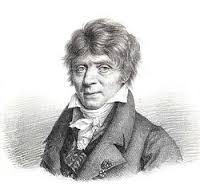 Connection between software & production
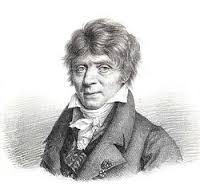 Connection between software & production
1793: De Prony
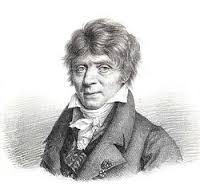 Connection between software & production
1793: De Prony
“Plan” Common term
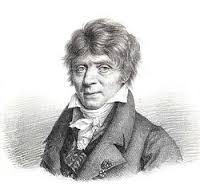 Connection between software & production
1793: De Prony
“Plan” Common term
“plan general de l'execution”
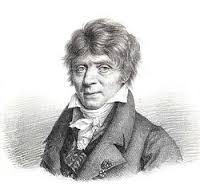 Connection between software & production
1793: De Prony
“Plan” Common term
“plan general de l'execution”
Transferred to Industrial Engineering
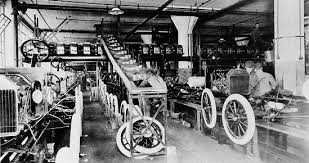 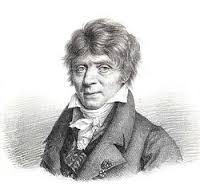 Connection between software & production
1793: De Prony
“Plan” Common term
“plan general de l'execution”
Transferred to Industrial Engineering
Division between
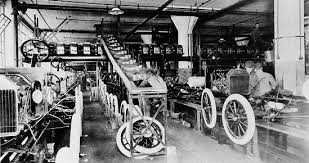 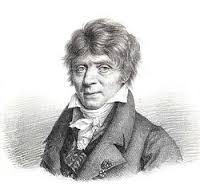 Connection between software & production
1793: De Prony
“Plan” Common term
“plan general de l'execution”
Transferred to Industrial Engineering
Division between
Mathematics
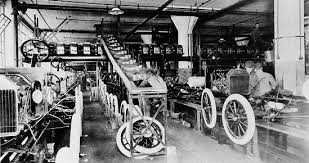 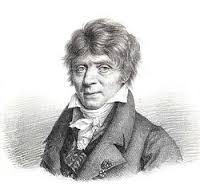 Connection between software & production
1793: De Prony
“Plan” Common term
“plan general de l'execution”
Transferred to Industrial Engineering
Division between
Mathematics
Coding  (Mechanical Translation)
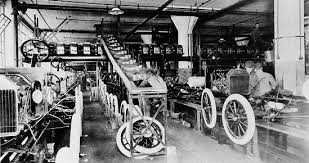 Software Breaks with Origins
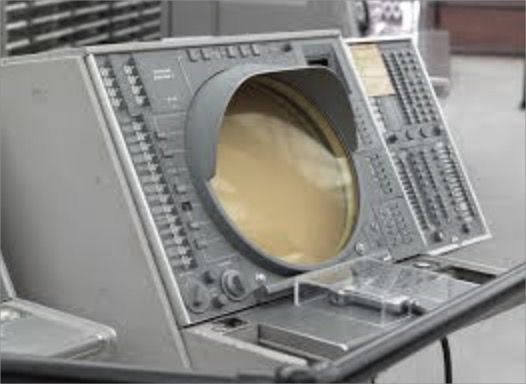 Software Breaks with Origins
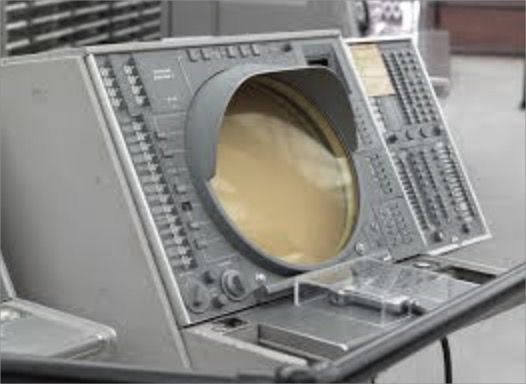 Separate Staff
SAGE (1959)
Software Breaks with Origins
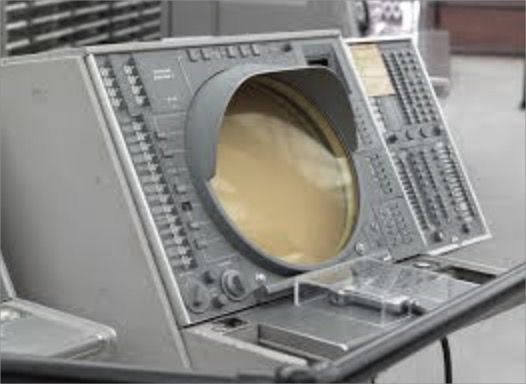 Separate Staff
SAGE (1959)
Different Process
OS/360
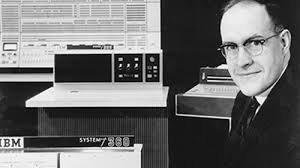 By 1968: Five Treatment Strategies
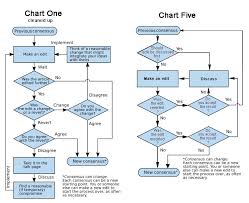 By 1968: Five Treatment Strategies
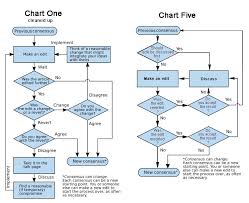 Mechanical Device (McIlroy)
By 1968: Five Treatment Strategies
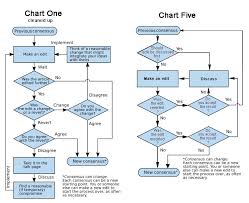 Mechanical Device (McIlroy)
Axiomatic Process (Hoare)
By 1968: Five Treatment Strategies
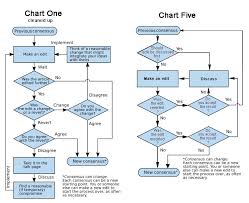 Mechanical Device (McIlroy)
Axiomatic Process (Hoare) 
Structured Communication (Djikstra)
By 1968: Five Treatment Strategies
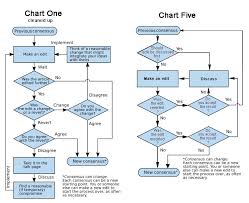 Mechanical Device (McIlroy)
Axiomatic Process (Hoare) 
Structured Communication (Djikstra)
Natural Entity (Halstead)
By 1968: Five Treatment Strategies
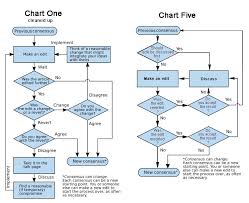 Mechanical Device (McIlroy)
Axiomatic Process (Hoare) 
Structured Communication (Djikstra)
Natural Entity (Halstead)
Production Plan (Boehm)
All 5 remain in software todate
All 5 remain
Some more important than others
Shewharts’s apprach is core
Materialism that measuring effects
Mechanical
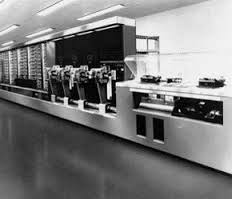 Mechanical
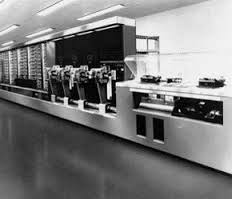 Dates to 1938 & Harvard Mark I
Mechanical
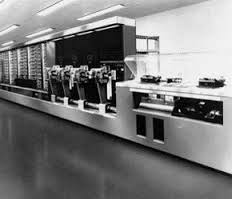 Dates to 1938 & Harvard Mark I
Parts you assemble into whole
Subroutines
Mechanical
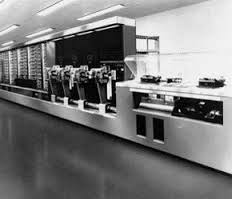 Dates to 1938 & Harvard Mark I
Parts you assemble into whole
Subroutines
Surviving Elements: Libraries
Mathematical 
Language 
Graphic
Mechanical
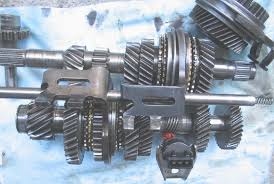 Shortcomings
Mechanical
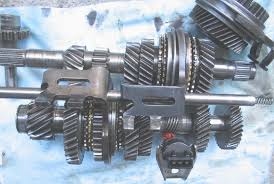 Shortcomings 
Not Sufficient
Mechanical
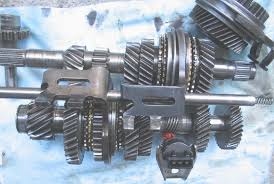 Shortcomings 
Not Sufficient
Mere Analysis
Mechanical
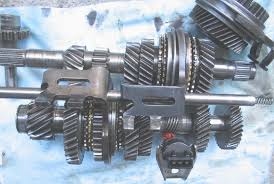 Shortcomings 
Not Sufficient
Mere Analysis
Mismatch material model
Axiomatic
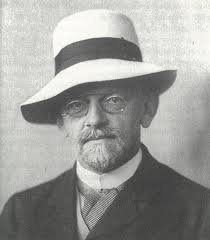 Axiomatic
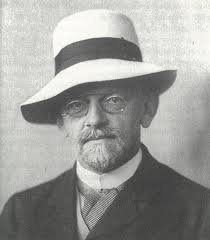 Reasoning from fixed assumptions
Axiomatic
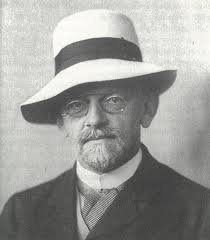 Reasoning from fixed assumptions
Hilbert/Turing/Church
Axiomatic
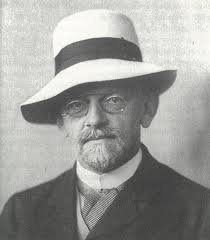 Reasoning from fixed assumptions
Hilbert/Turing/Church
Algol 60
Formal Definitions
Axiomatic
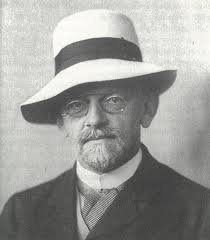 Reasoning from fixed assumptions
Hilbert/Turing/Church
Algol 60
Formal Definitions
C. A. R. Hoare (1969)
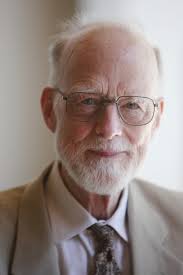 Axiomatic
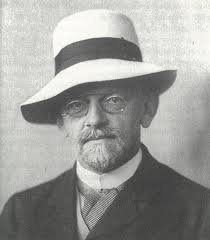 Reasoning from fixed assumptions
Hilbert/Turing/Church
Algol 60
Formal Defintions
C. A. R. Hoare (1969)
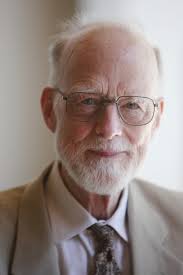 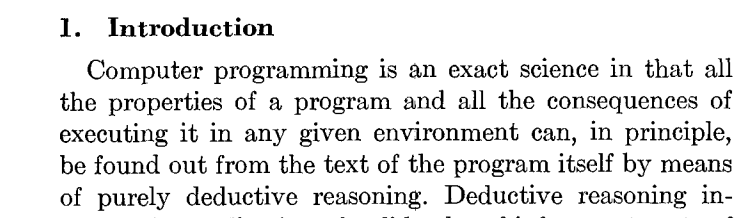 Axiomatic
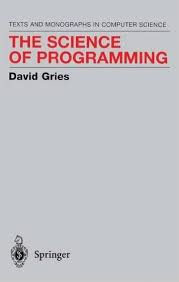 Axiomatic
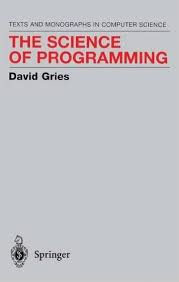 Surviving Elements:
Axiomatic
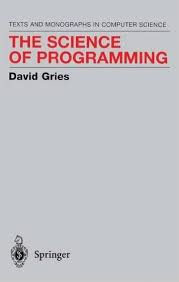 Surviving Elements:
Specification Languages
Axiomatic
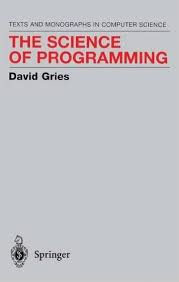 Surviving Elements:
Specification Languages
Formal Definitions
Axiomatic
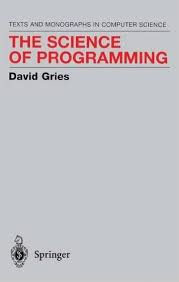 Surviving Elements:
Specification Languages
Formal Definitions
Academic Interest
Axiomatic
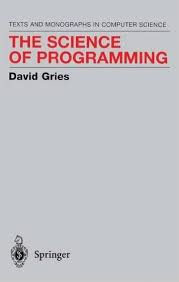 Surviving Elements:
Specification Languages
Formal Definitions
Academic Interest
Shortcomings
Axiomatic
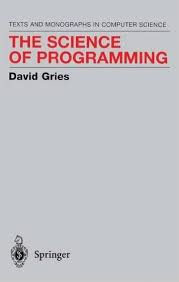 Surviving Elements:
Specification Languages
Formal Definitions
Academic Interest
Shortcomings
Economics
Axiomatic
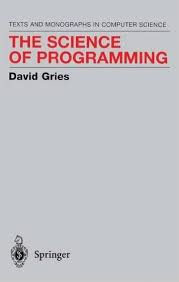 Surviving Elements:
Specification Languages
Formal Definitions
Academic Interest
Shortcomings
Economics
Mechanical Support – Stopping Problem
Axiomatic
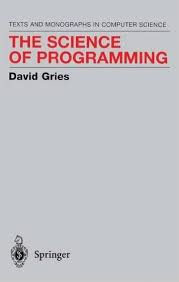 Surviving Elements:
Specification Languages
Formal Definitions
Academic Interest
Shortcomings
Economics
Mechanical Support – Stopping Problem
Not Materializing at all
No artifact
Structured Communication
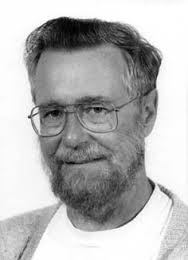 Edsger Dijkstra
Structured Communication
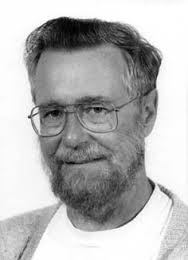 Programmer – Machine
Edsger Dijkstra
Structured Communication
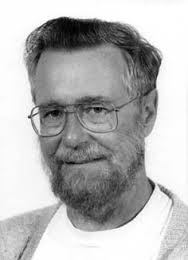 Programmer – Machine
Discipline Programmer
Edsger Dijkstra
Structured Communication
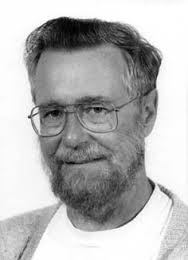 Programmer – Machine
Discipline Programmer
Proof Easier
Edsger Dijkstra
Structured Communication
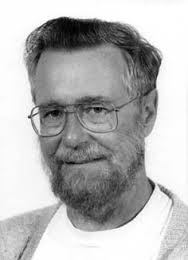 Programmer – Machine
Discipline Programmer
Proof Easier
Reduce Complexity 
T. H. E. Operating System
Edsger Dijkstra
Structured Communication
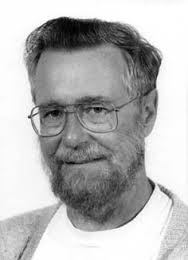 Programmer – Machine
Discipline Programmer
Proof Easier
Reduce Complexity 
T. H. E. Operating System
“Goto Considered Harmful”
Edsger Dijkstra
Structured Communication
Letters to the Editor
Go To Statement Considered Harmful
Key Words and Phrases: go to statement, jump instruction,
branch instruction, conditional clause, alternative clause, repetitive clause, program intelligibility, program sequencing
CR Categories: 4.22, 5.23, 5.24

EDITOR :
For a number of years I have been familiar with the observation that the quality of programmers is a decreasing function of the density of go to statements in the programs they produce. More recently I discovered why the use of the go to statement has such disastrous effects, and I became convinced that the go to statement should be abolished from all "higher level" programming languages
Structured Communication
Letters to the Editor
Surviving Elements:
Go To Statement Considered Harmful
Key Words and Phrases: go to statement, jump instruction,
branch instruction, conditional clause, alternative clause, repetitive clause, program intelligibility, program sequencing
CR Categories: 4.22, 5.23, 5.24

EDITOR :
For a number of years I have been familiar with the observation that the quality of programmers is a decreasing function of the density of go to statements in the programs they produce. More recently I discovered why the use of the go to statement has such disastrous effects, and I became convinced that the go to statement should be abolished from all "higher level" programming languages
Structured Communication
Letters to the Editor
Surviving Elements:
Software Architecture
Go To Statement Considered Harmful
Key Words and Phrases: go to statement, jump instruction,
branch instruction, conditional clause, alternative clause, repetitive clause, program intelligibility, program sequencing
CR Categories: 4.22, 5.23, 5.24

EDITOR :
For a number of years I have been familiar with the observation that the quality of programmers is a decreasing function of the density of go to statements in the programs they produce. More recently I discovered why the use of the go to statement has such disastrous effects, and I became convinced that the go to statement should be abolished from all "higher level" programming languages
Structured Communication
Letters to the Editor
Surviving Elements:
Software Architecture
Programming Tools
Go To Statement Considered Harmful
Key Words and Phrases: go to statement, jump instruction,
branch instruction, conditional clause, alternative clause, repetitive clause, program intelligibility, program sequencing
CR Categories: 4.22, 5.23, 5.24

EDITOR :
For a number of years I have been familiar with the observation that the quality of programmers is a decreasing function of the density of go to statements in the programs they produce. More recently I discovered why the use of the go to statement has such disastrous effects, and I became convinced that the go to statement should be abolished from all "higher level" programming languages
Structured Communication
Letters to the Editor
Surviving Elements:
Software Architecture
Programming Tools
Shortcomings
Go To Statement Considered Harmful
Key Words and Phrases: go to statement, jump instruction,
branch instruction, conditional clause, alternative clause, repetitive clause, program intelligibility, program sequencing
CR Categories: 4.22, 5.23, 5.24

EDITOR :
For a number of years I have been familiar with the observation that the quality of programmers is a decreasing function of the density of go to statements in the programs they produce. More recently I discovered why the use of the go to statement has such disastrous effects, and I became convinced that the go to statement should be abolished from all "higher level" programming languages
Structured Communication
Letters to the Editor
Surviving Elements:
Software Architecture
Programming Tools
Shortcomings
Not Necessary
Go To Statement Considered Harmful
Key Words and Phrases: go to statement, jump instruction,
branch instruction, conditional clause, alternative clause, repetitive clause, program intelligibility, program sequencing
CR Categories: 4.22, 5.23, 5.24

EDITOR :
For a number of years I have been familiar with the observation that the quality of programmers is a decreasing function of the density of go to statements in the programs they produce. More recently I discovered why the use of the go to statement has such disastrous effects, and I became convinced that the go to statement should be abolished from all "higher level" programming languages
Structured Communication
Letters to the Editor
Surviving Elements:
Software Architecture
Programming Tools
Shortcomings
Not Necessary
Clarified Structure Not Meaning
Go To Statement Considered Harmful
Key Words and Phrases: go to statement, jump instruction,
branch instruction, conditional clause, alternative clause, repetitive clause, program intelligibility, program sequencing
CR Categories: 4.22, 5.23, 5.24

EDITOR :
For a number of years I have been familiar with the observation that the quality of programmers is a decreasing function of the density of go to statements in the programs they produce. More recently I discovered why the use of the go to statement has such disastrous effects, and I became convinced that the go to statement should be abolished from all "higher level" programming languages
Structured Communication
Letters to the Editor
Surviving Elements:
Software Architecture
Programming Tools
Shortcomings
Not Necessary
Clarified Structure Not Meaning
Materializing irrelevant thing
Go To Statement Considered Harmful
Key Words and Phrases: go to statement, jump instruction,
branch instruction, conditional clause, alternative clause, repetitive clause, program intelligibility, program sequencing
CR Categories: 4.22, 5.23, 5.24

EDITOR :
For a number of years I have been familiar with the observation that the quality of programmers is a decreasing function of the density of go to statements in the programs they produce. More recently I discovered why the use of the go to statement has such disastrous effects, and I became convinced that the go to statement should be abolished from all "higher level" programming languages
Natural Entity
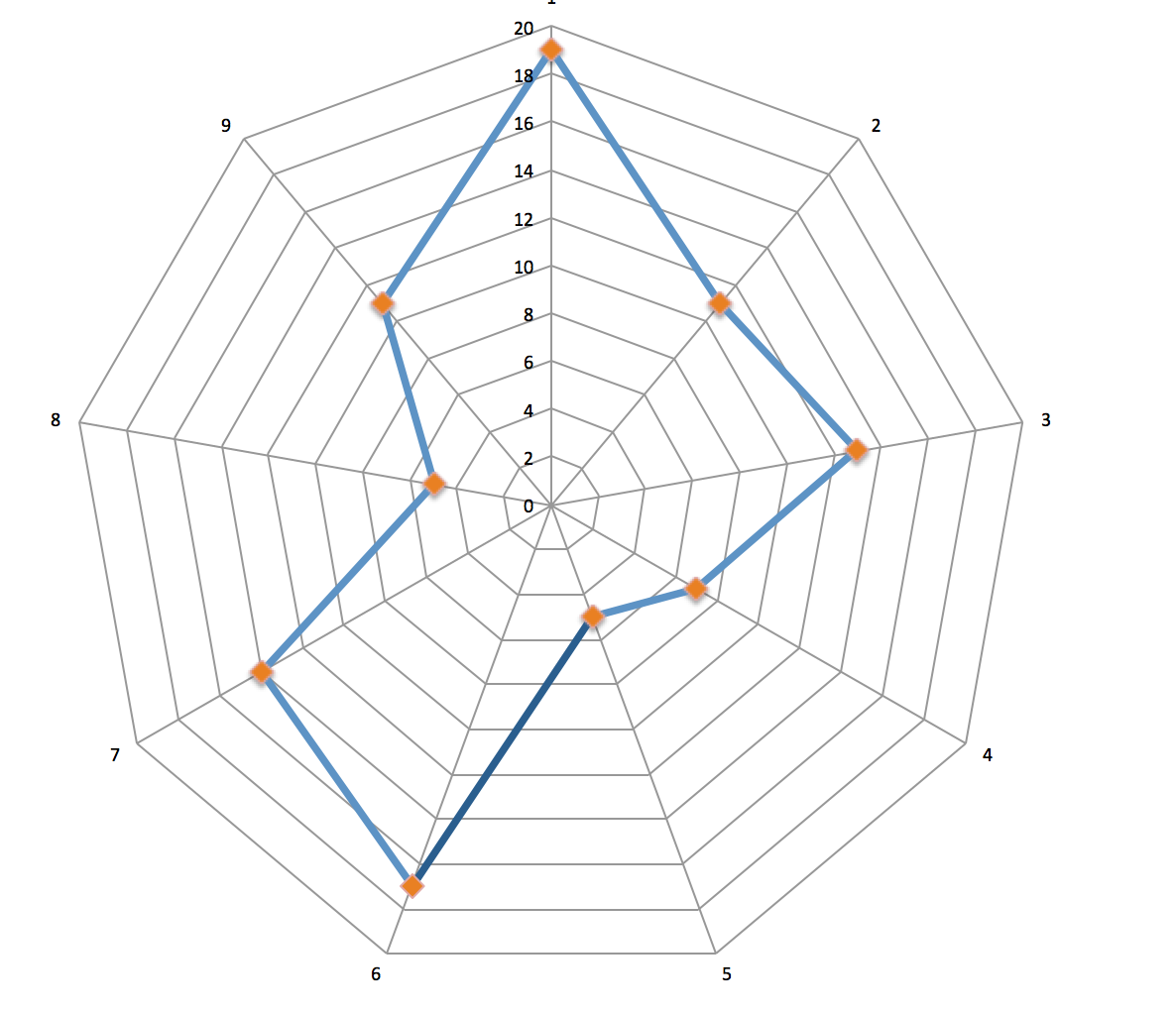 Natural Entity
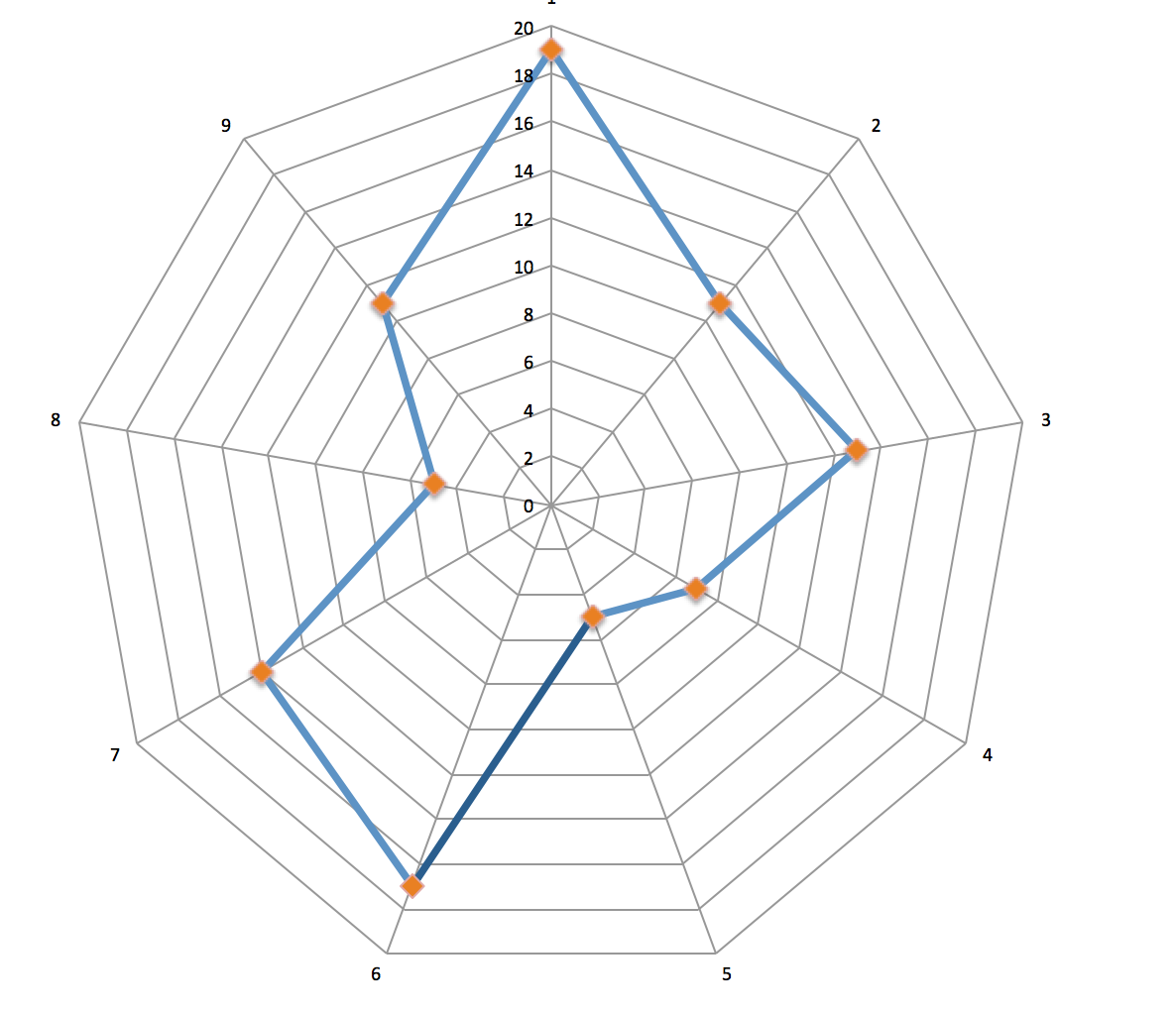 Software Science
Natural Entity
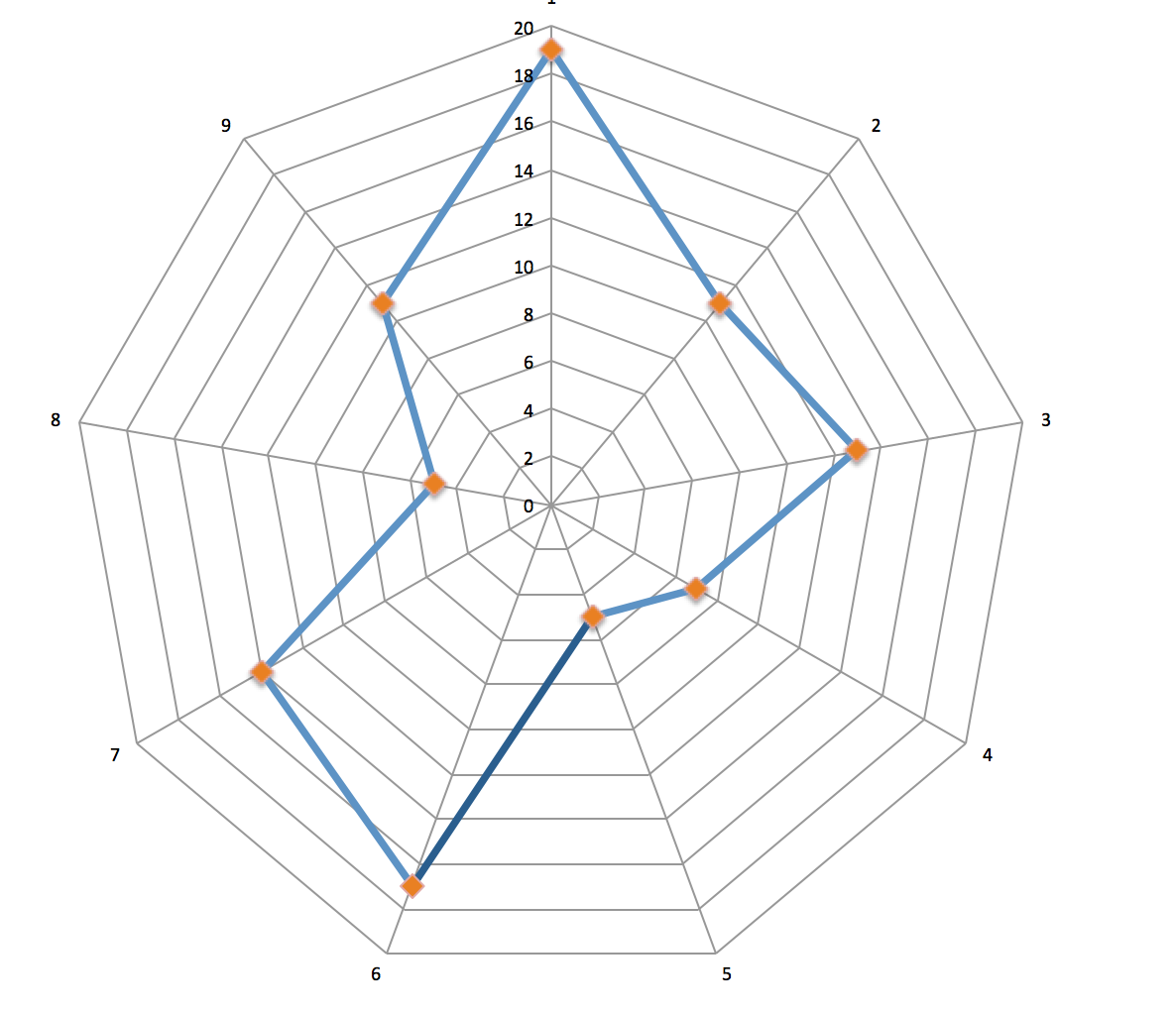 Software Science
Maurice Halstead
Natural Entity
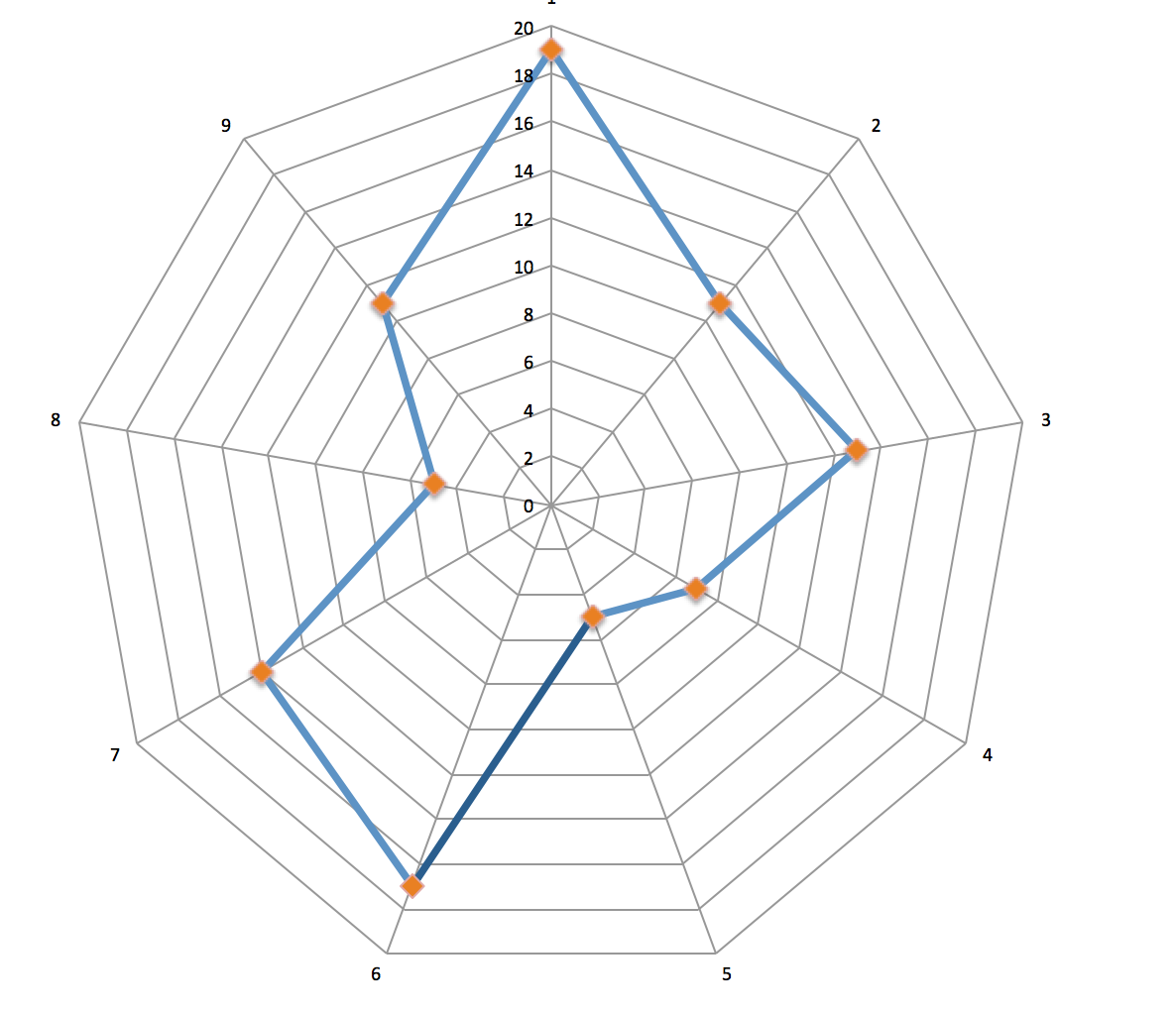 Software Science
Maurice Halstead
Software Natural Entity
Natural Entity
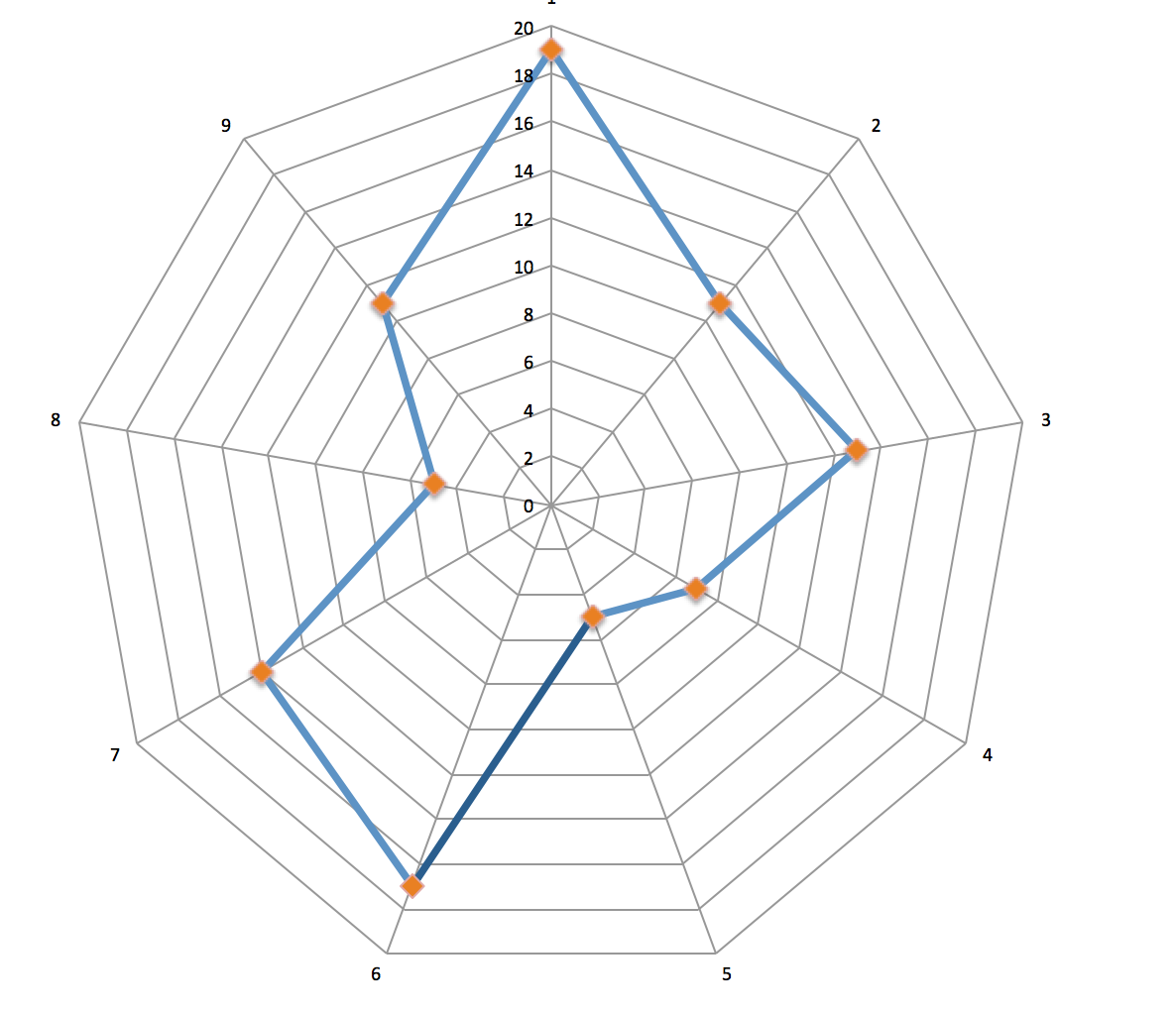 Software Science
Maurice Halstead
Software Natural Entity
Natural Measurements
Natural Entity
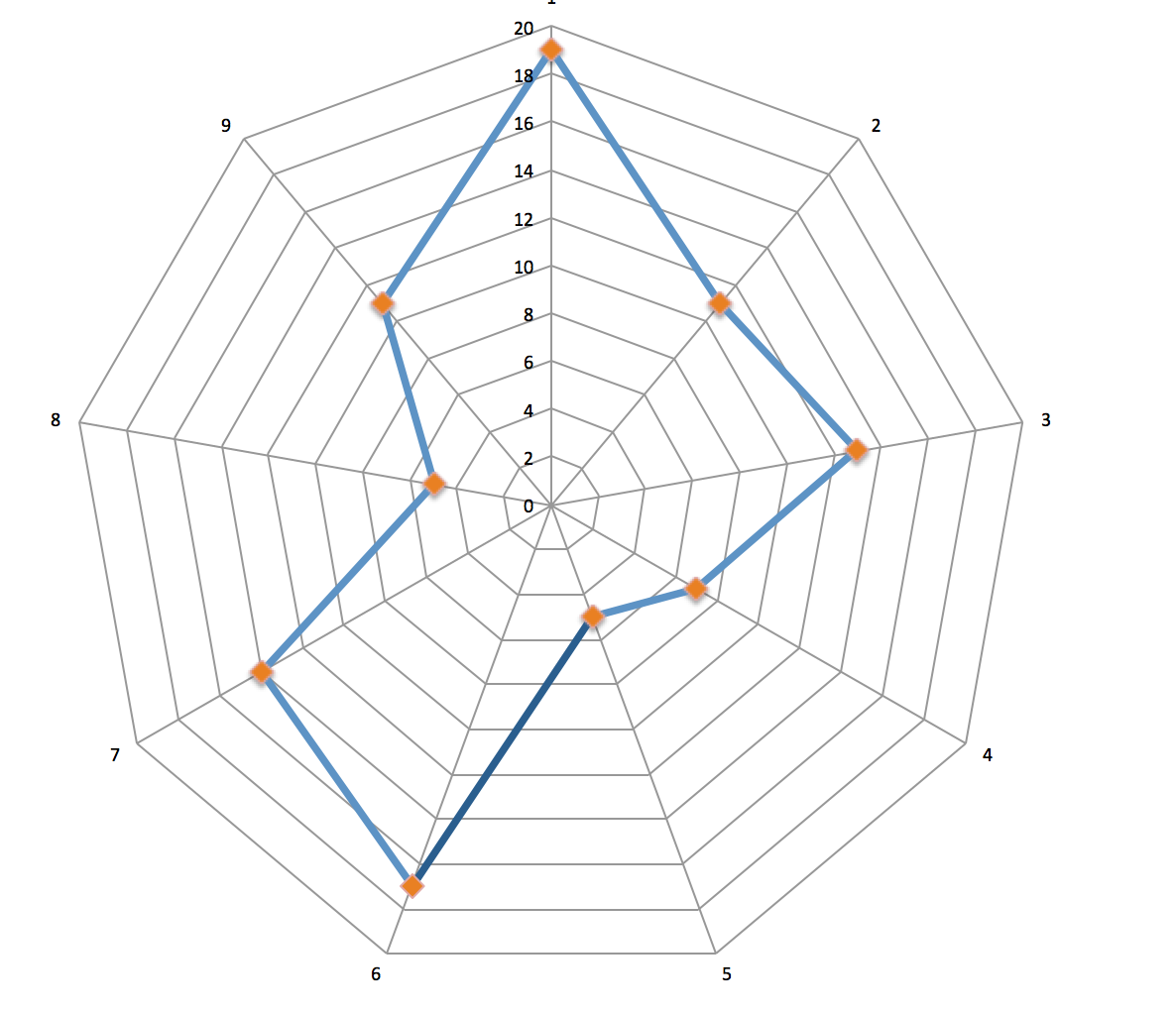 Software Science
Maurice Halstead
Software Natural Entity
Natural Measurements
Number of Operands
Natural Entity
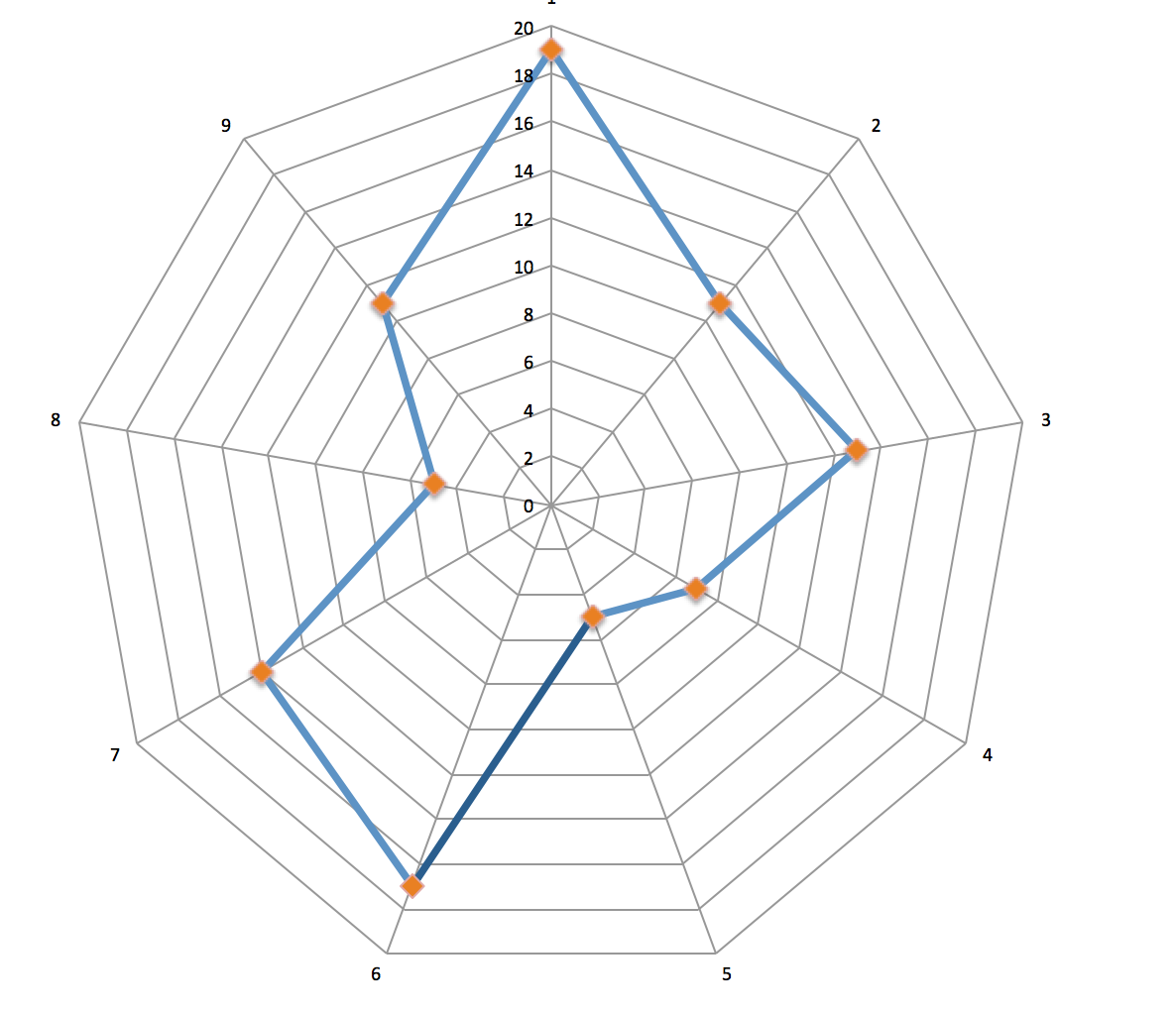 Software Science
Maurice Halstead
Software Natural Entity
Natural Measurements
Number of Operands
Program Length
Natural Entity
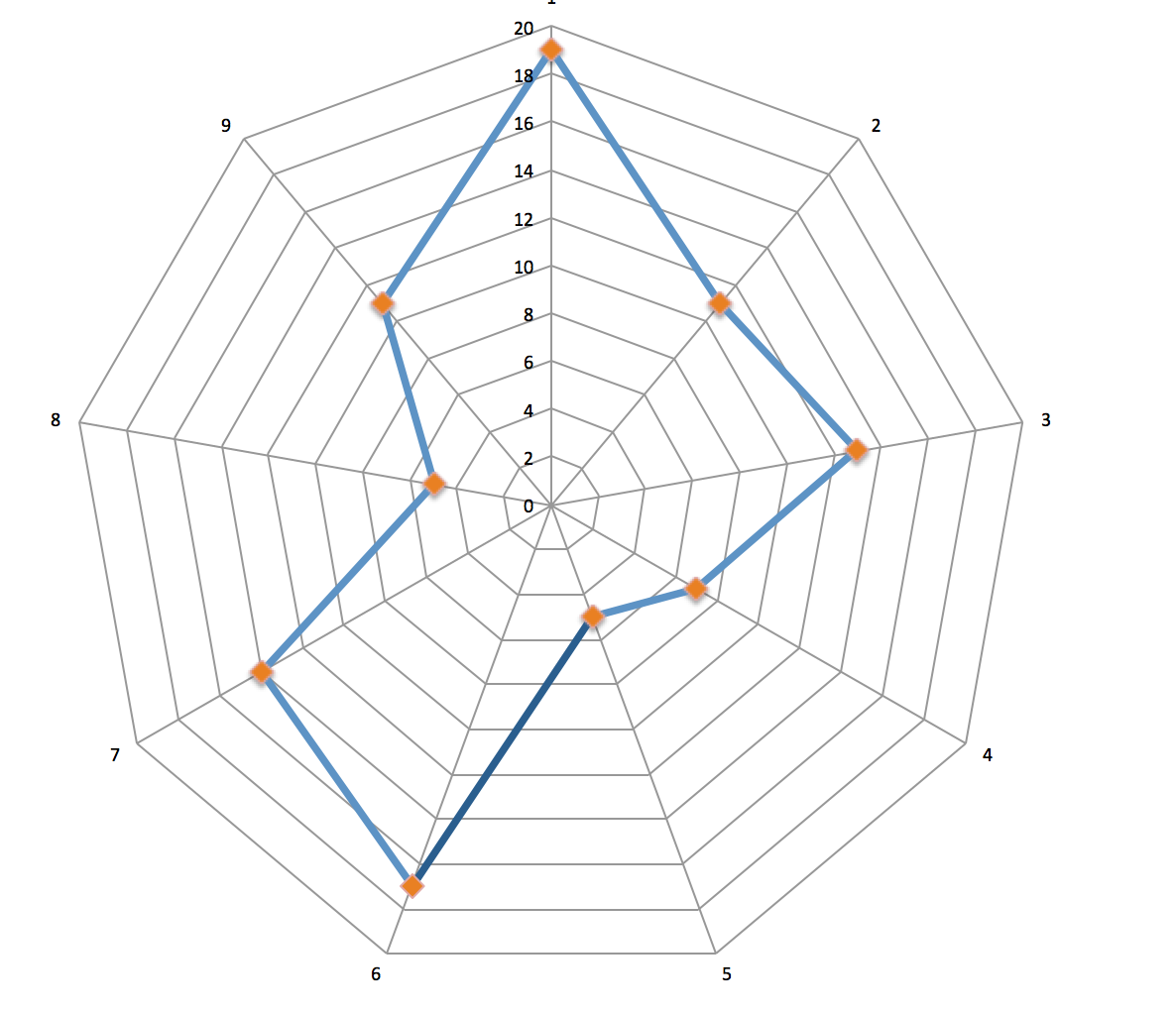 Software Science
Maurice Halstead
Software Natural Entity
Natural Measurements
Number of Operands
Program Length
Program Volume
Halstead Methods
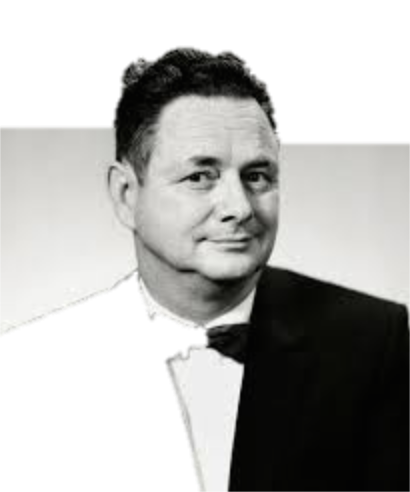 Halstead Methods
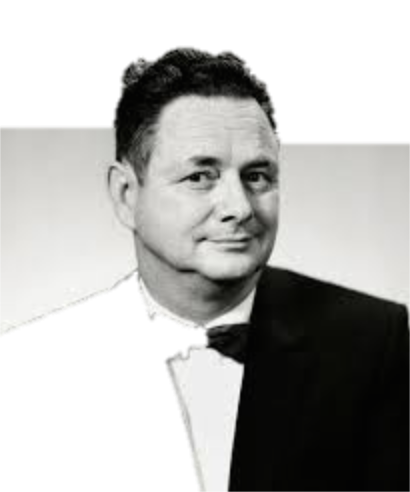 Surviving Elements
Halstead Methods
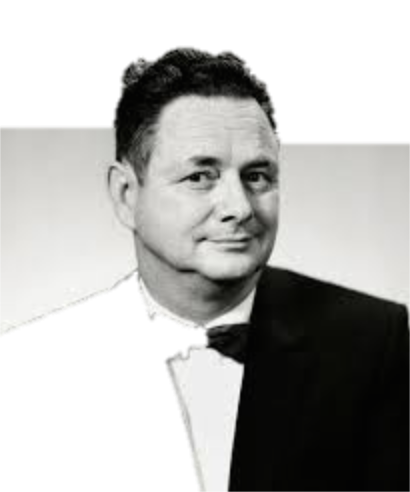 Surviving Elements
Performance Modeling
Halstead Methods
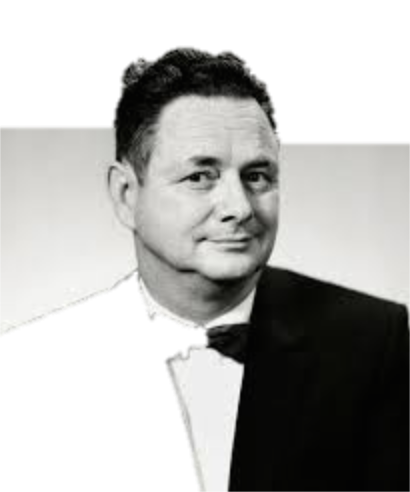 Surviving Elements
Performance Modeling
Shortcomings
Halstead Methods
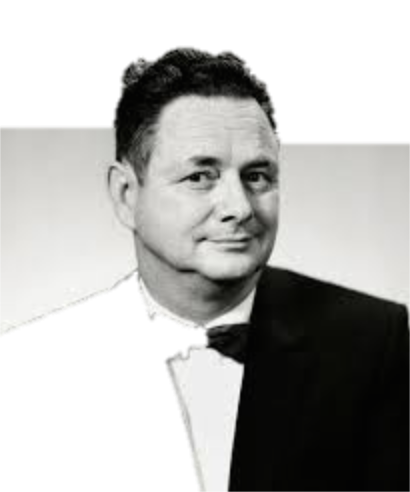 Surviving Elements
Performance Modeling
Shortcomings
Not Sufficient or Necessary
Halstead Methods
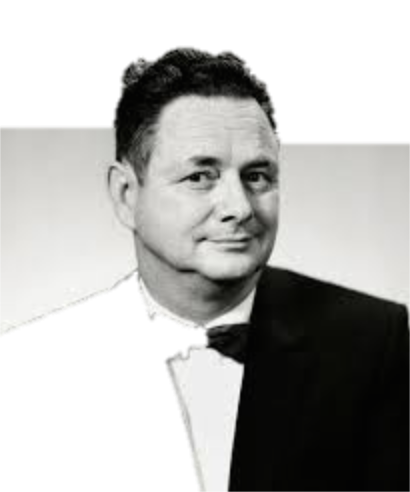 Surviving Elements
Performance Modeling
Shortcomings
Not Sufficient or Necessary
High Variability
Halstead Methods
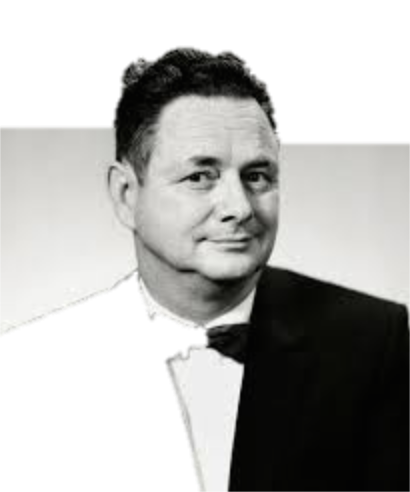 Surviving Elements
Performance Modeling
Shortcomings
Not Sufficient or Necessary
High Variability
Limited Correlation
Halstead Methods
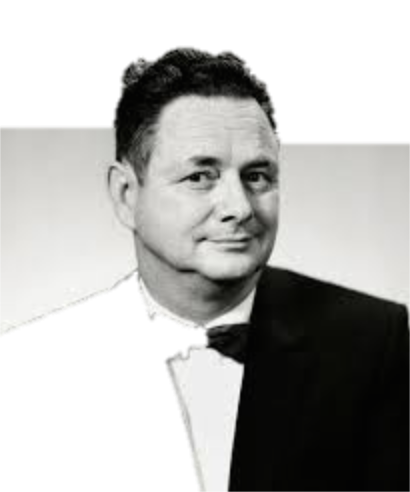 Surviving Elements
Performance Modeling
Shortcomings
Not Sufficient or Necessary
High Variability
Limited Correlation
Chaotic Materiality
Halstead Methods
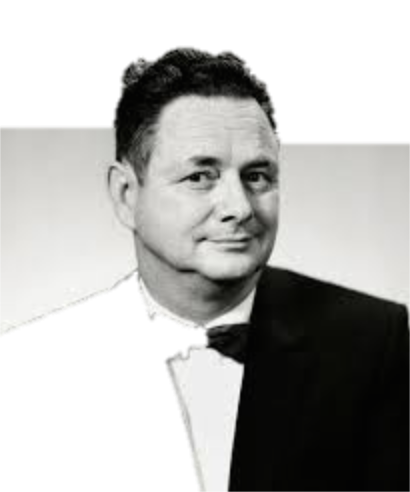 Surviving Elements
Performance Modeling
Shortcomings
Not Sufficient or Necessary
High Variability
Limited Correlation
Chaotic Materiality
Natural World
Production Plan
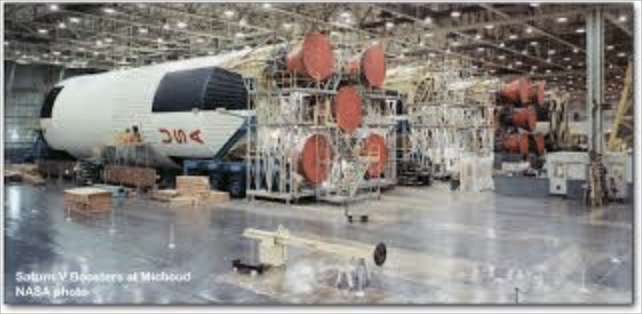 Production Plan
Aerospace Industry
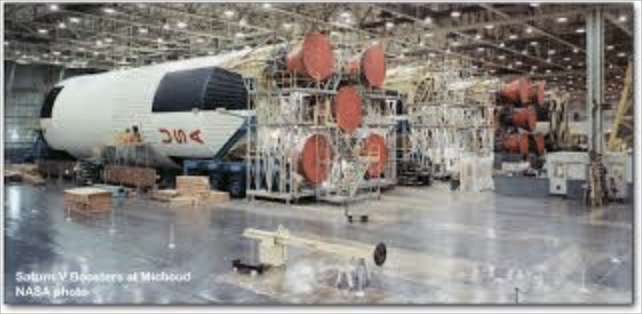 Production Plan
Aerospace Industry
Barry Boehm
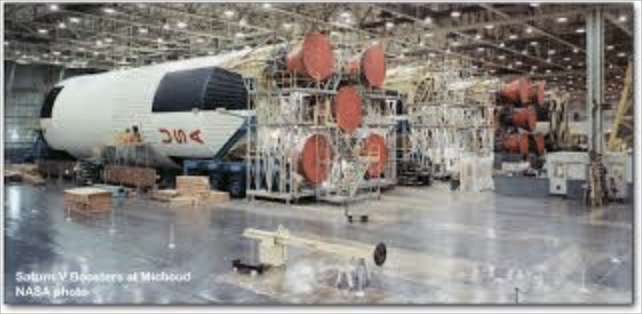 Production Plan
Aerospace Industry
Barry Boehm
Well-versed in Production
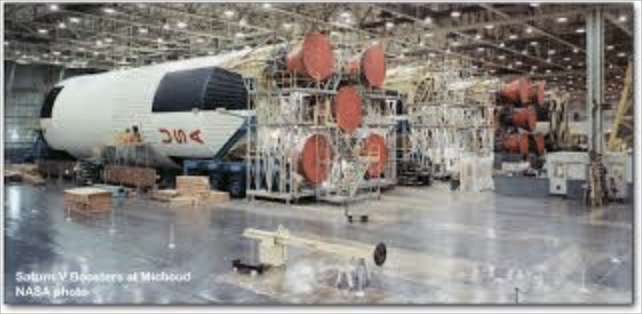 Production Plan
Aerospace Industry
Barry Boehm
Well-versed in Production
Complex Production
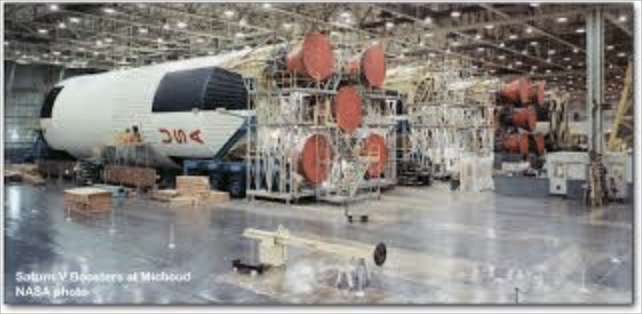 Production Plan
Aerospace Industry
Barry Boehm
Well-versed in Production
Complex Production
High Risk Production
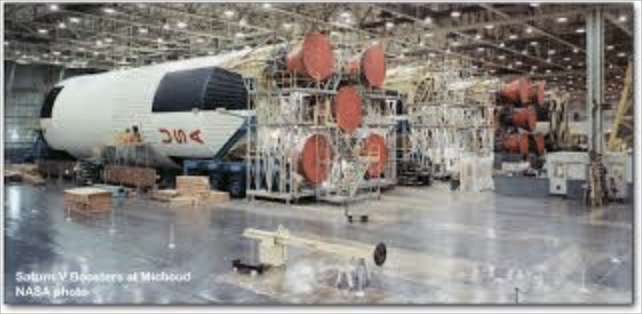 Production Plan
Aerospace Industry
Barry Boehm
Well-versed in Production
Complex Production
High Risk Production 
Software as part of plan
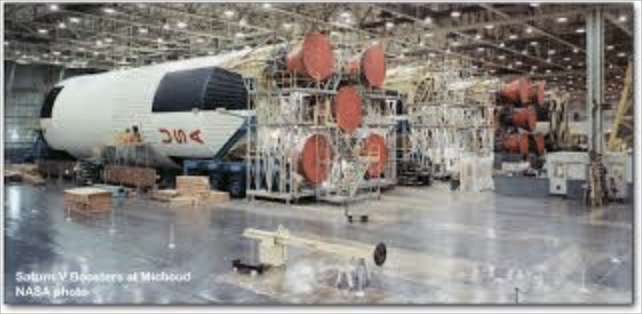 Production Plan
Aerospace Industry
Barry Boehm
Well-versed in Production
Complex Production
High Risk Production 
Software as part of plan
Turned to Walter Shewhart
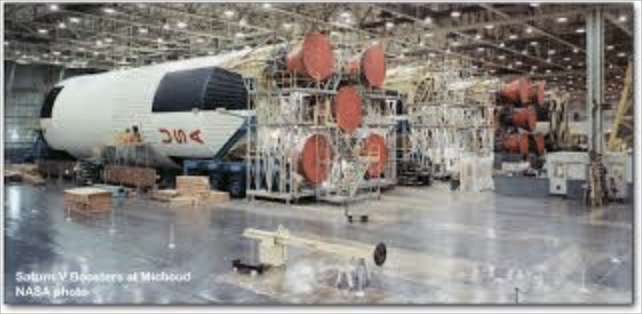 Quality Control/Assurance
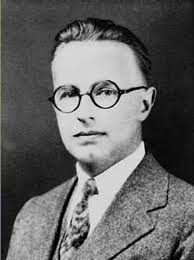 Quality Control/Assurance
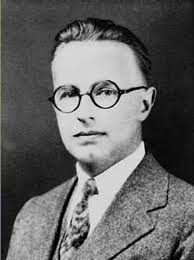 Bell Labs, 1920s
Quality Control/Assurance
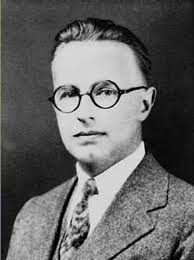 Bell Labs, 1920s
Production Plans for Western Electric
Quality Control/Assurance
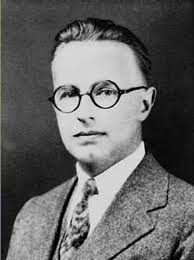 Bell Labs, 1920s
Production Plans for Western Electric
What is Quality?
Quality Control/Assurance
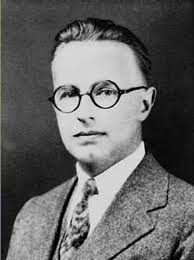 Bell Labs, 1920s
Production Plans for Western Electric
What is Quality?

Basis for Work
Quality Control/Assurance
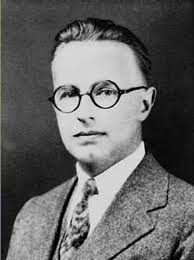 Bell Labs, 1920s
Production Plans for Western Electric
What is Quality?

Basis for Work
Materialization of Modern Physics
Quality Control/Assurance
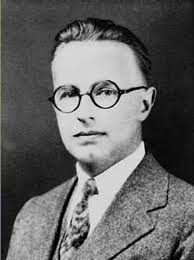 Bell Labs, 1920s
Production Plans for Western Electric
What is Quality?

Basis for Work
Materialization of Modern Physics
Materializing Quality of System
Clarence I. Lewis
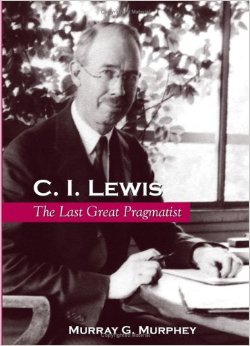 C. I. Lewis (1983-1964)
Clarence I. Lewis
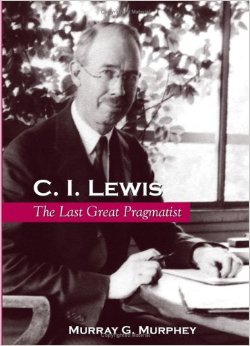 Student of Royce
C. I. Lewis (1983-1964)
Clarence I. Lewis
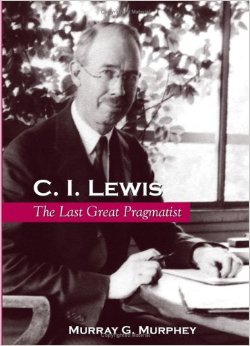 Student of Royce
Mathematical Logic
C. I. Lewis (1983-1964)
Clarence I. Lewis
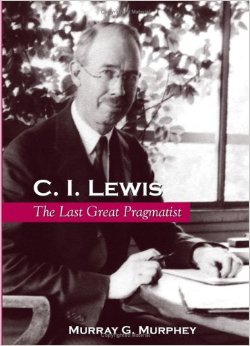 Student of Royce
Mathematical Logic 
A B  ≠  (Not A)∨B
C. I. Lewis (1983-1964)
Clarence I. Lewis
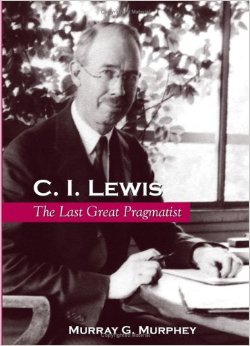 Student of Royce
Mathematical Logic 
A B  ≠  (Not A)∨B
Follower of Dewey
C. I. Lewis (1983-1964)
Clarence I. Lewis
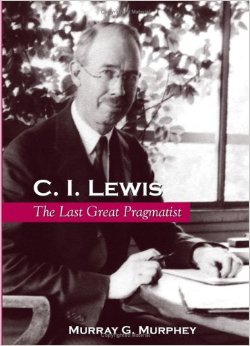 Student of Royce
Mathematical Logic 
A B  ≠  (Not A)∨B
Follower of Dewey
Pragmatist
C. I. Lewis (1983-1964)
Clarence I. Lewis
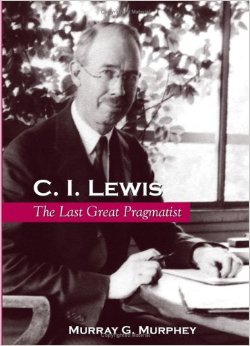 Student of Royce
Mathematical Logic 
A B  ≠  (Not A)∨B
Follower of Dewey
Pragmatist
“Pragmatism is a Process”
C. I. Lewis (1983-1964)
Clarence I. Lewis
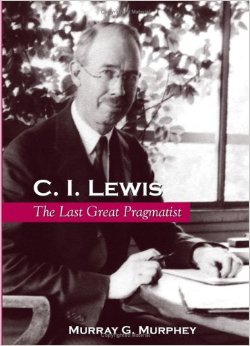 Student of Royce
Mathematical Logic 
A B  ≠  (Not A)∨B
Follower of Dewey
Pragmatist
“Pragmatism is a Process”
Effects of Process not system
C. I. Lewis (1983-1964)
Materializing Quality
Statistical Quality Control (1939)
Materializing Quality
Object
Statistical Quality Control (1939)
Materializing Quality
Object 
Go/No Go Gauges
Statistical Quality Control (1939)
Materializing Quality
Object 
Go/No Go Gauges
Quality is Nd parallelepiped
Statistical Quality Control (1939)
Materializing Quality
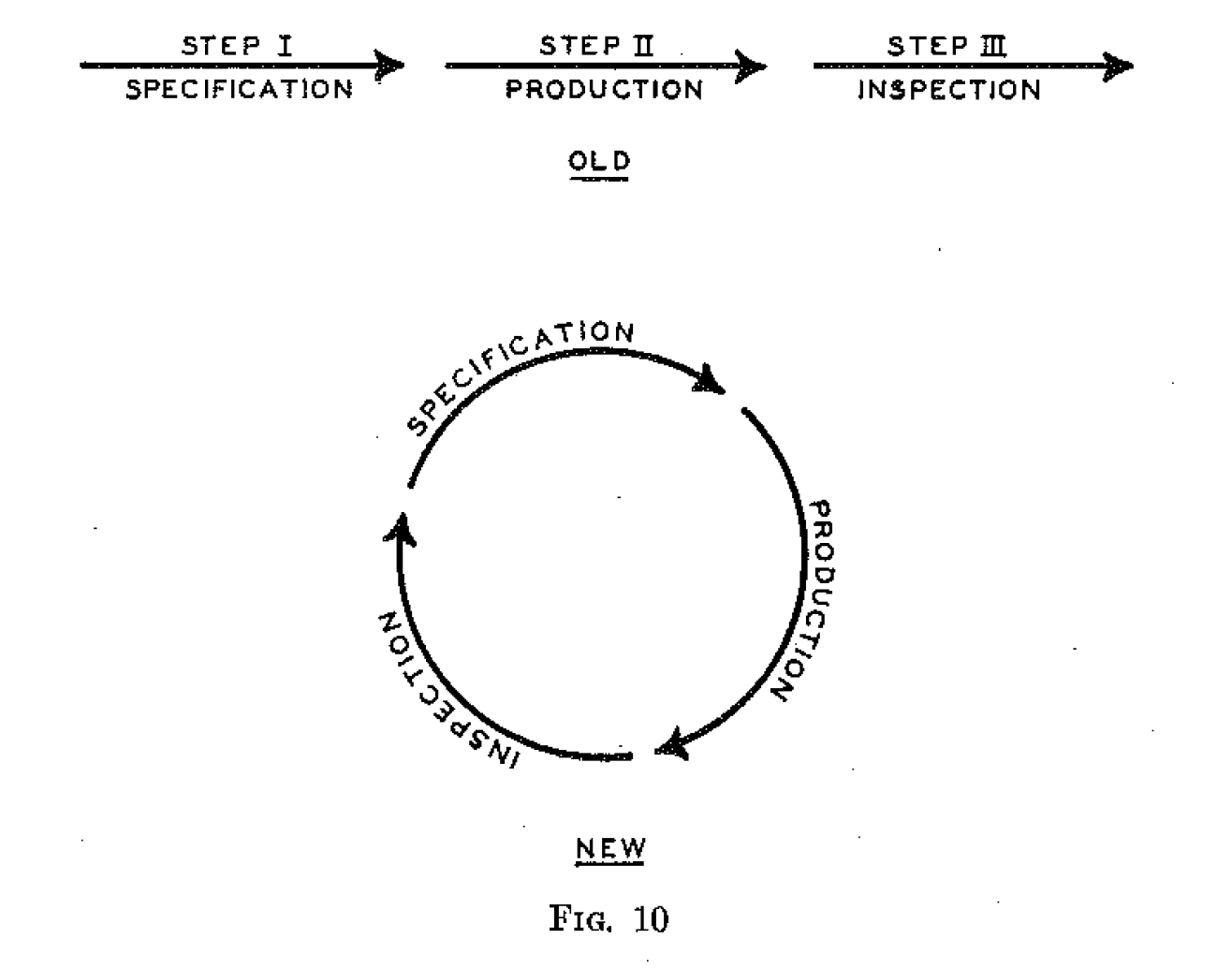 Object 
Go/No Go Gauges
Quality is Nd parallelepiped
Moved from Object to Process
Statistical Quality Control (1939)
Materializing Quality
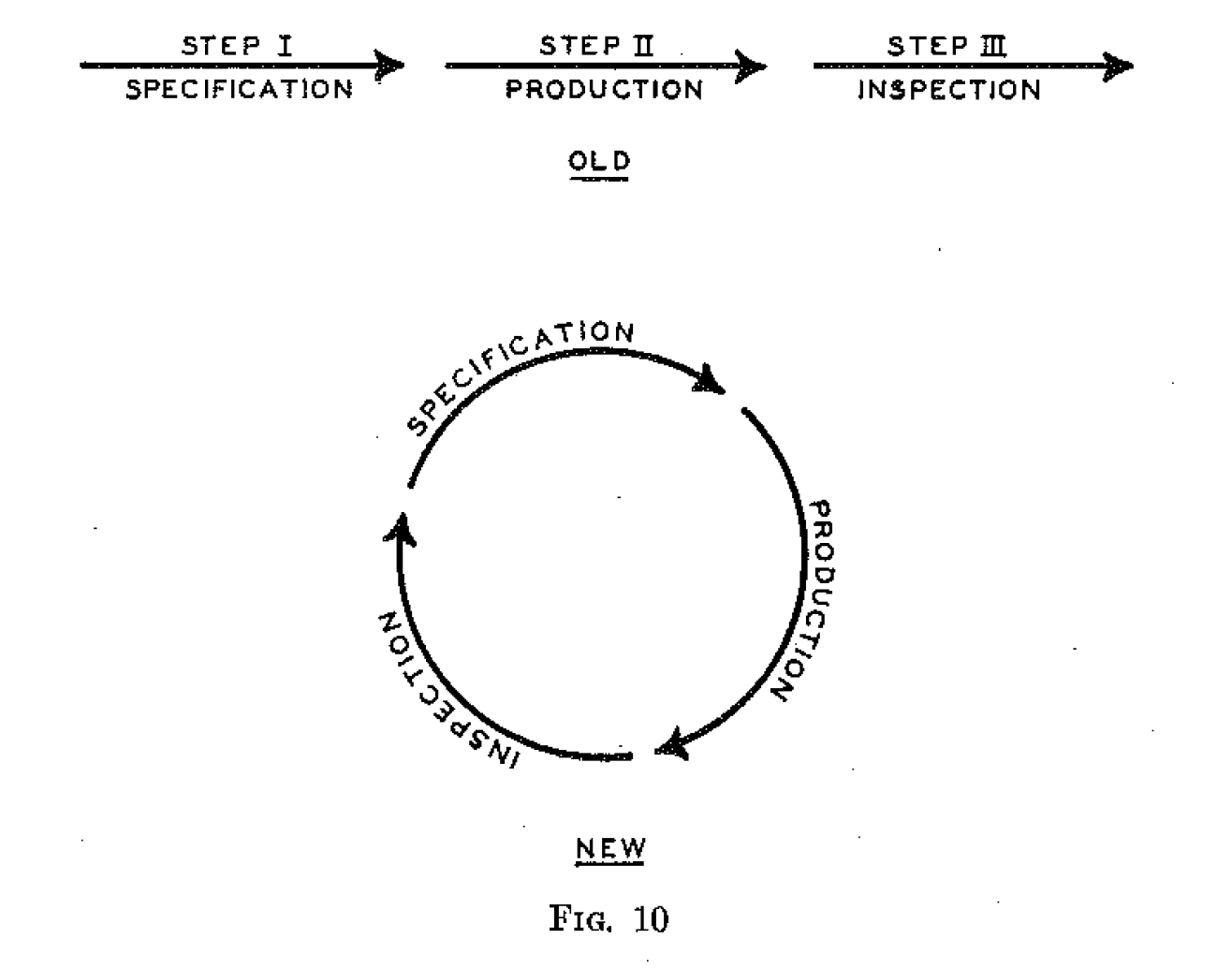 Object 
Go/No Go Gauges
Quality is Nd parallelepiped
Moved from Object to Process
Process as means for controlling 
									system
Statistical Quality Control (1939)
Materializing Quality
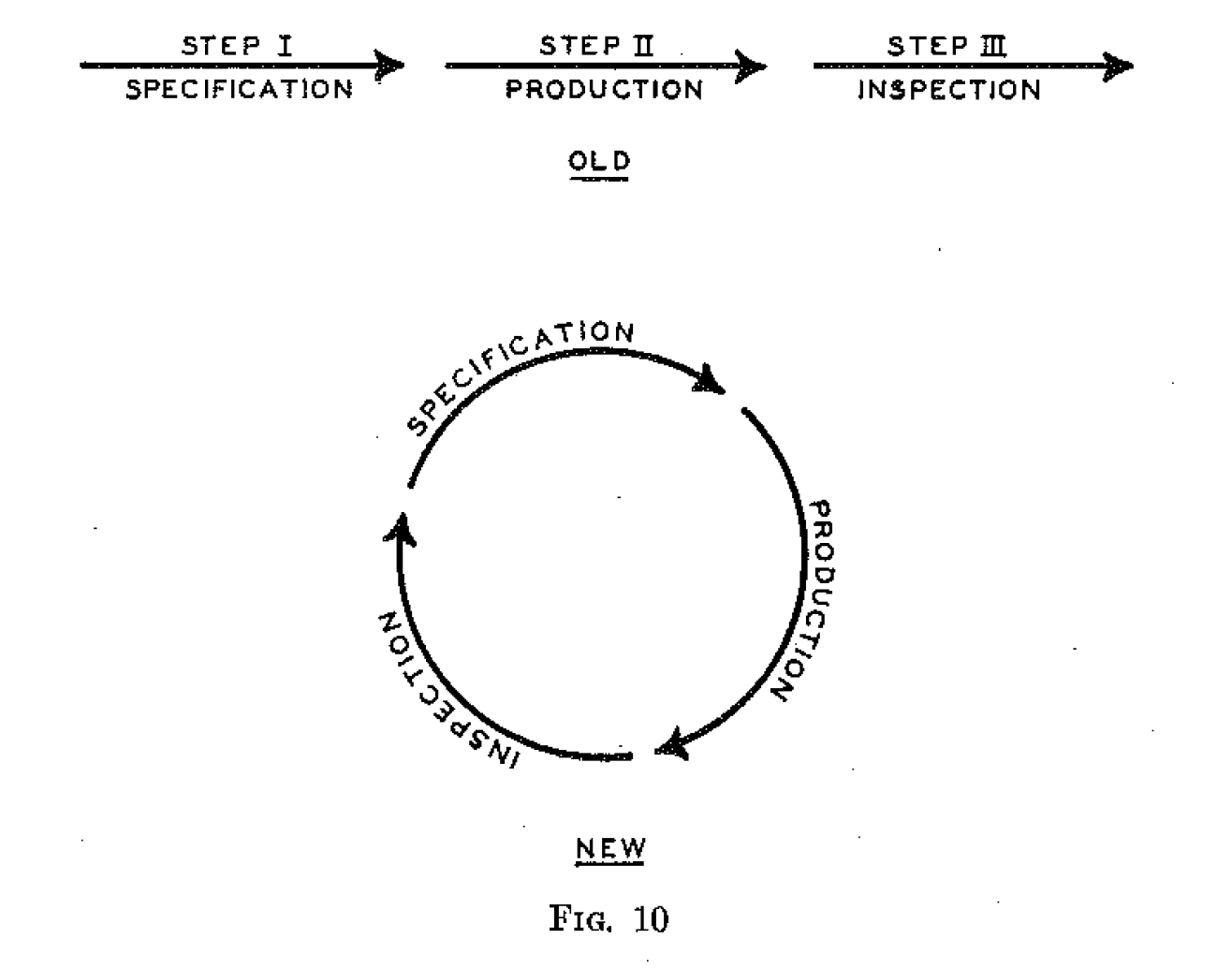 Object 
Go/No Go Gauges
Quality is Nd parallelepiped
Moved from Object to Process
Process as means for controlling 
									system
Controllable Causes
Statistical Quality Control (1939)
Materializing Quality
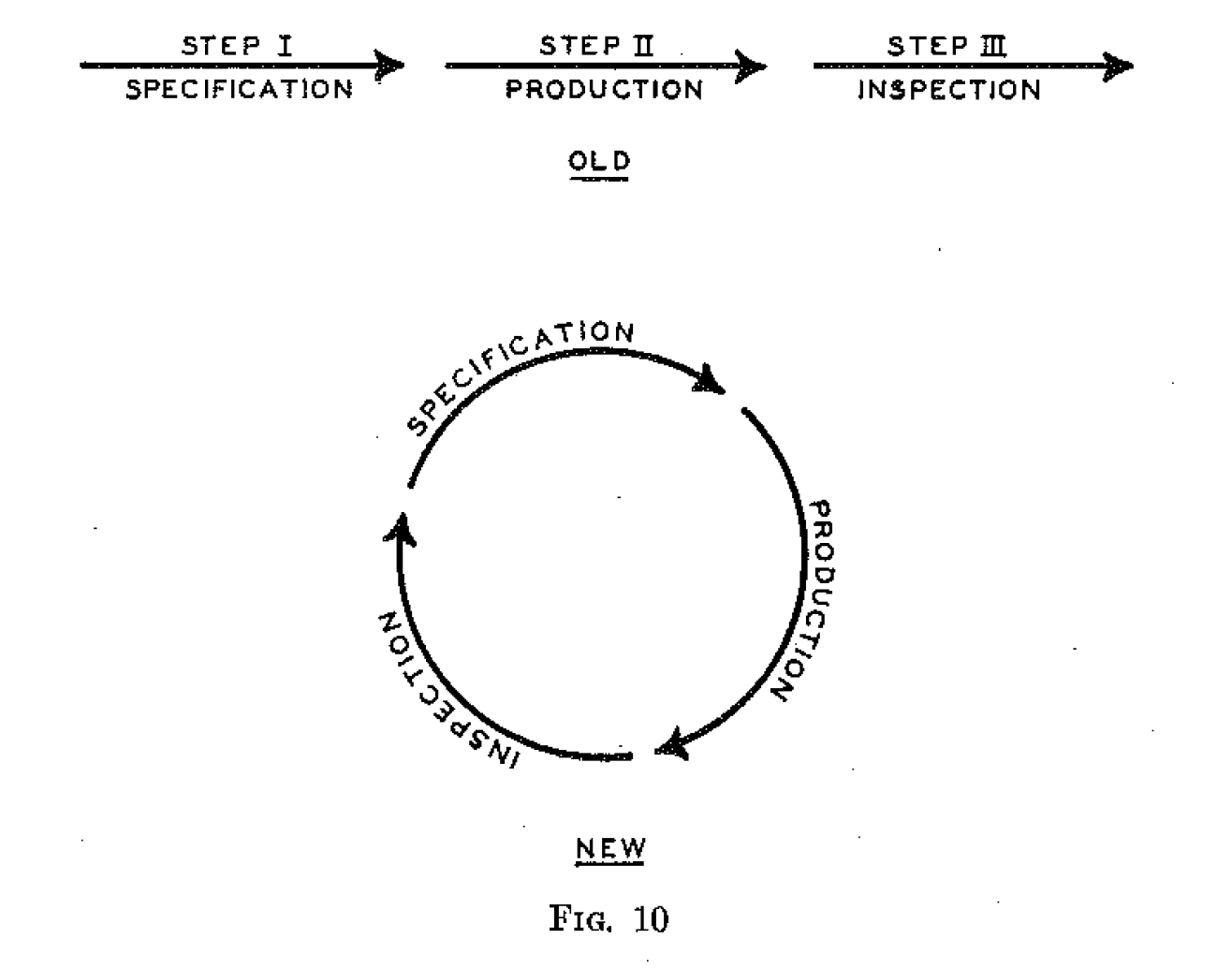 Object 
Go/No Go Gauges
Quality is Nd parallelepiped
Moved from Object to Process
Process as means for controlling 
									system
Controllable Causes
Uncontrollable Causes
Statistical Quality Control (1939)
Materializing Quality
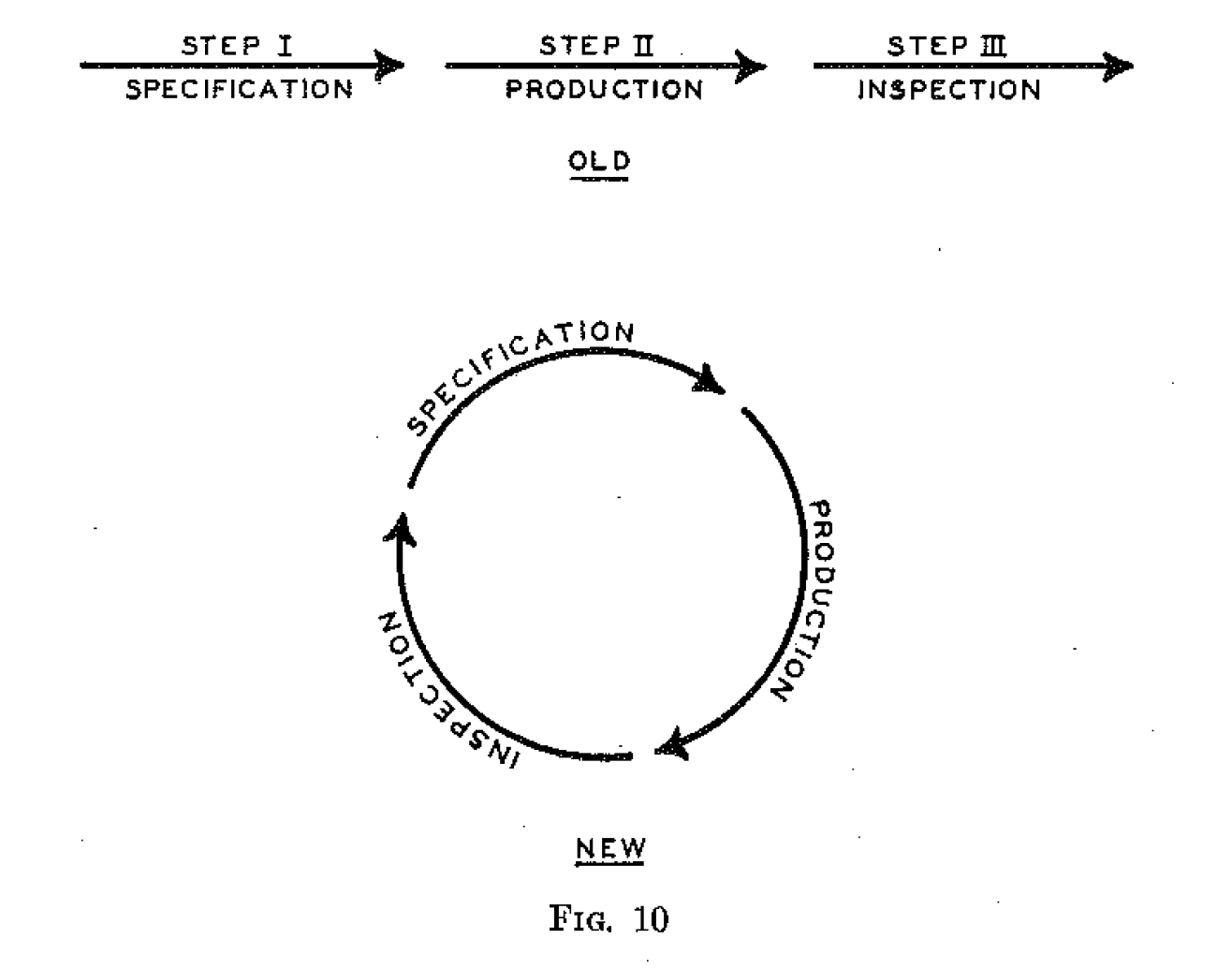 Object 
Go/No Go Gauges
Quality is Nd parallelepiped
Moved from Object to Process
Process as means for controlling 
									system
Controllable Causes
Uncontrollable Causes
Materialism of System implies materialism of software
Statistical Quality Control (1939)
Shewhart’s Philosophical Problem
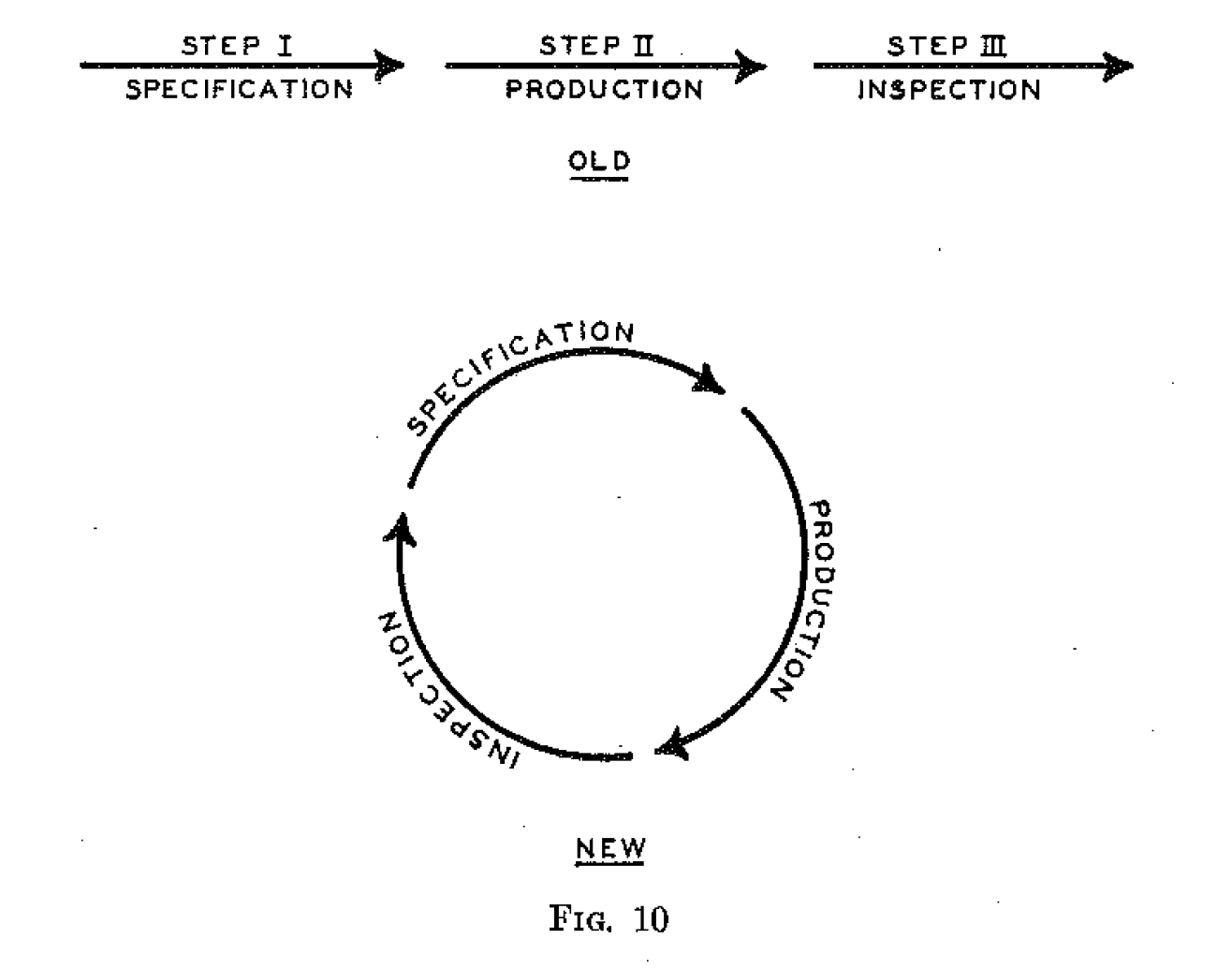 Shewhart’s Philosophical Problem
Causality Problem
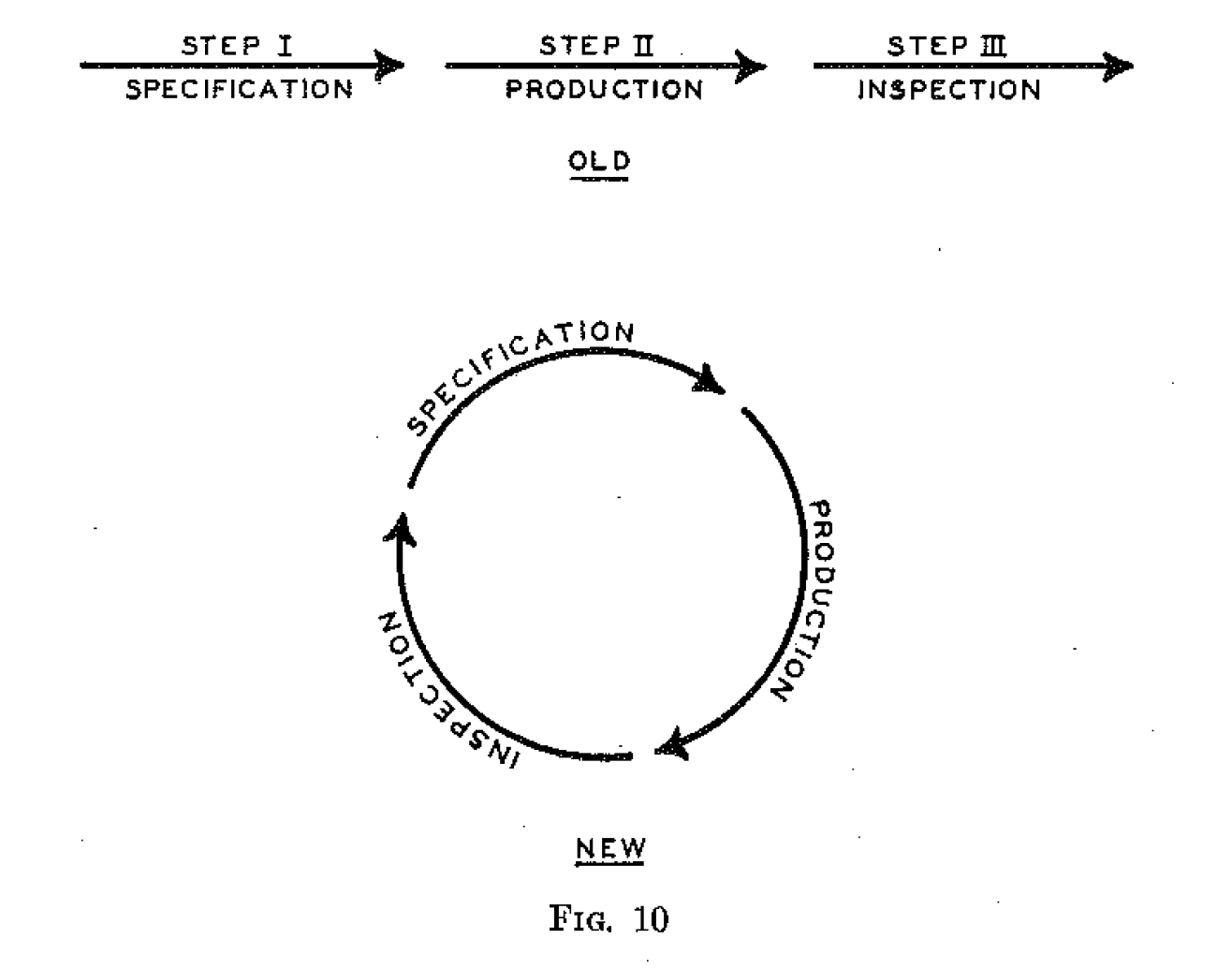 Shewhart’s Philosophical Problem
Causality Problem
Specify
Want for operation
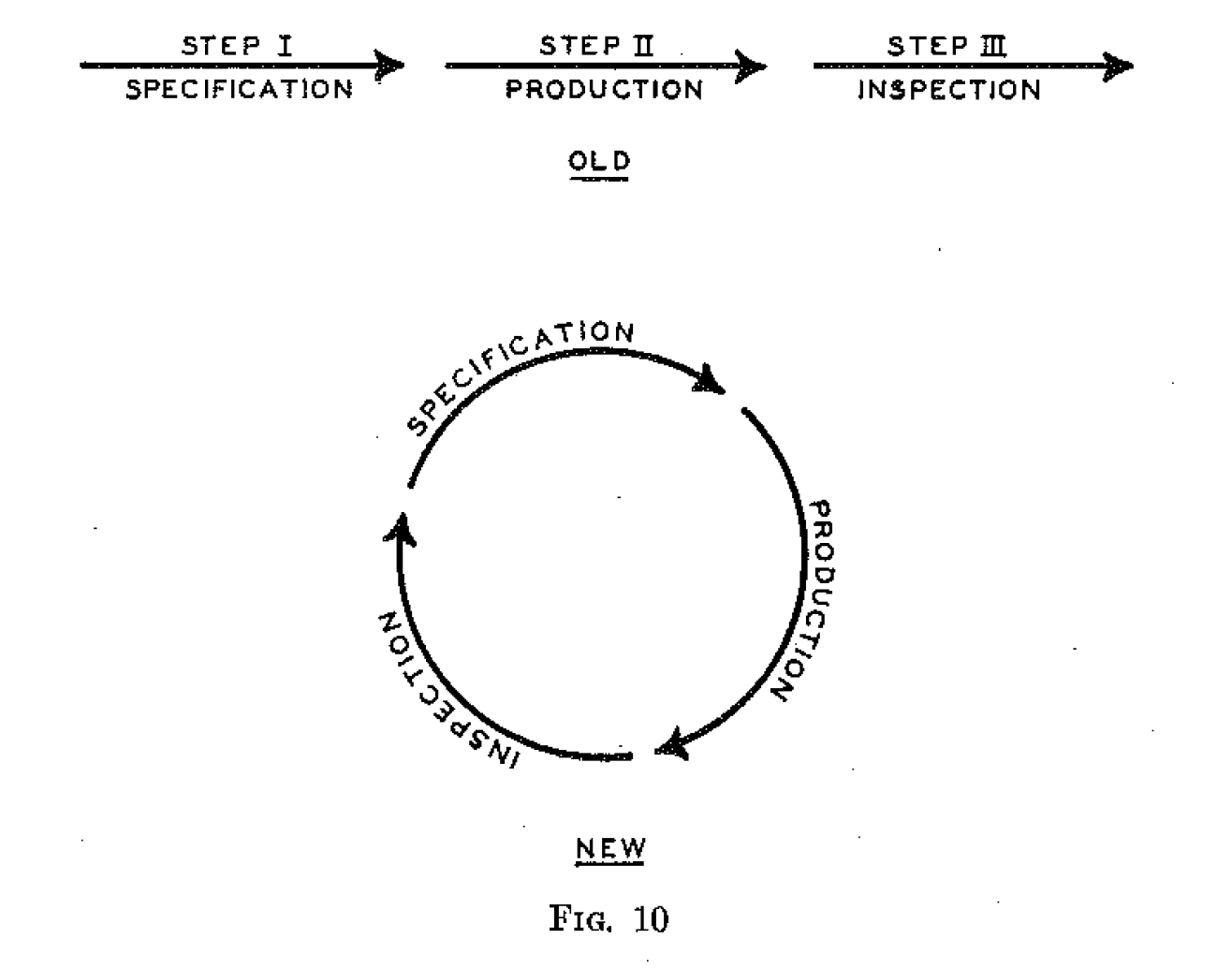 Shewhart’s Philosophical Problem
Causality Problem
Specify
Want for operation 
Production 
Adjust manufacture
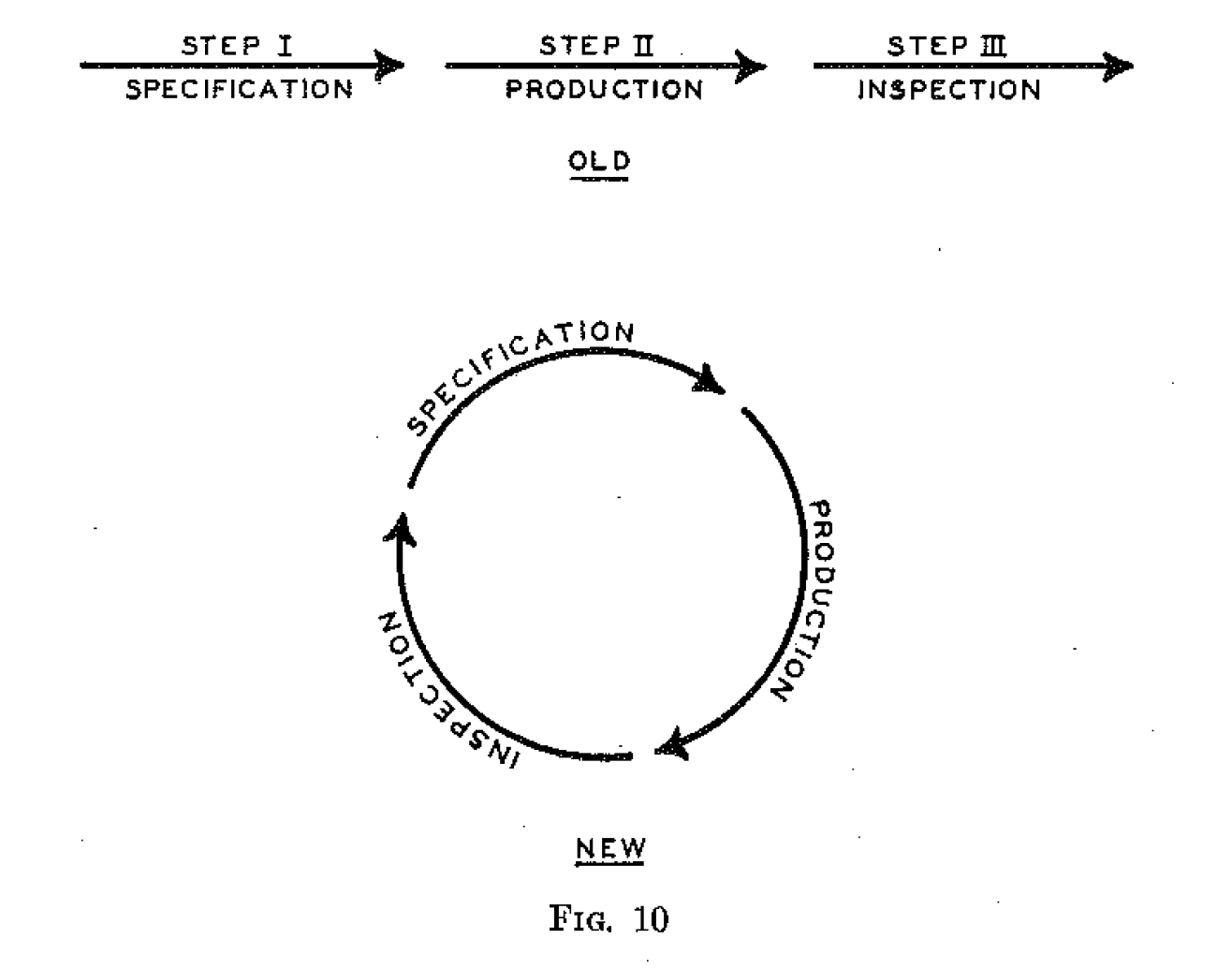 Shewhart’s Philosophical Problem
Causality Problem
Specify
Want for operation 
Production 
Adjust manufacture
Inspect
What you can see
	(nondestructive)
	(sample destructive)
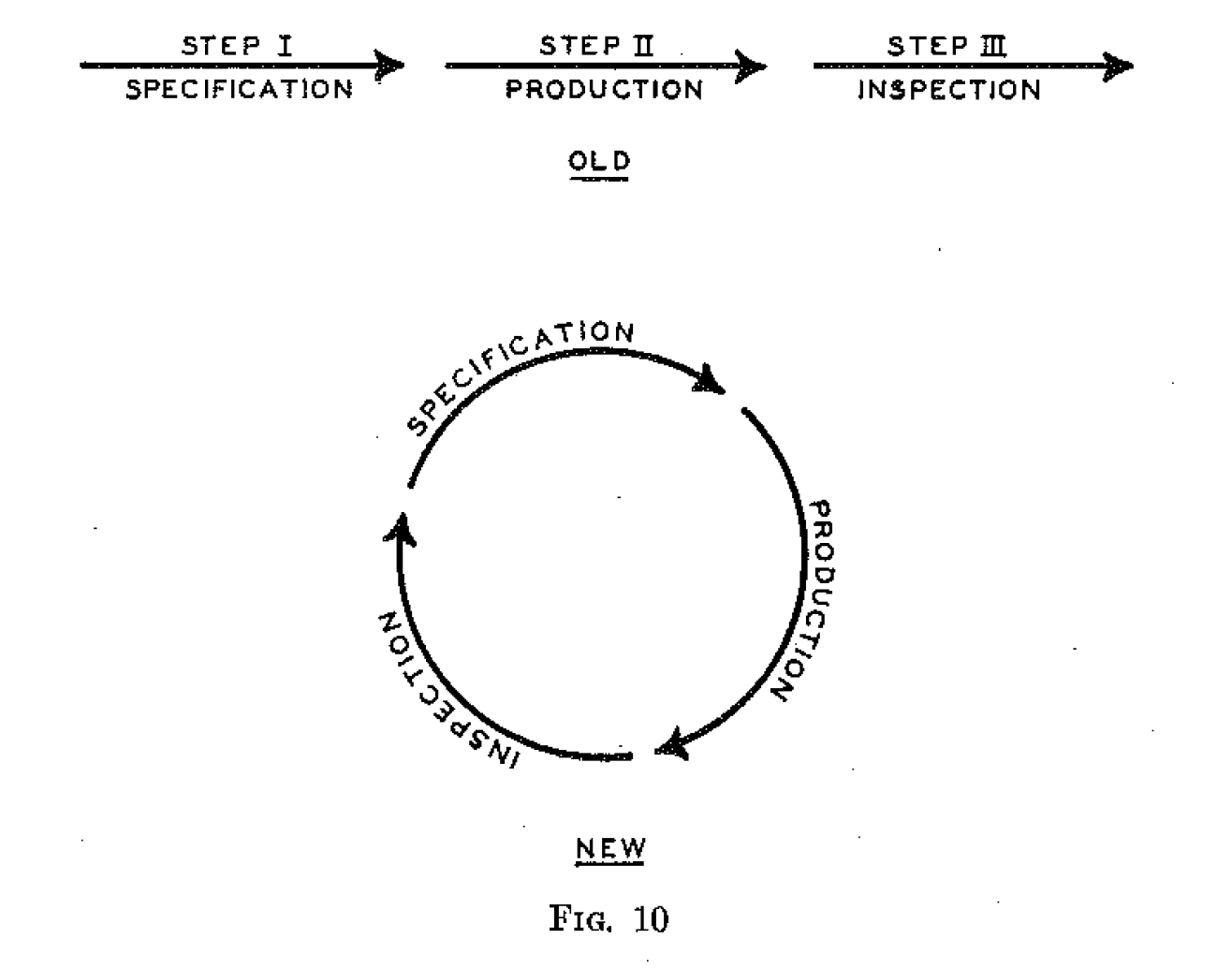 Pragmatic Solution
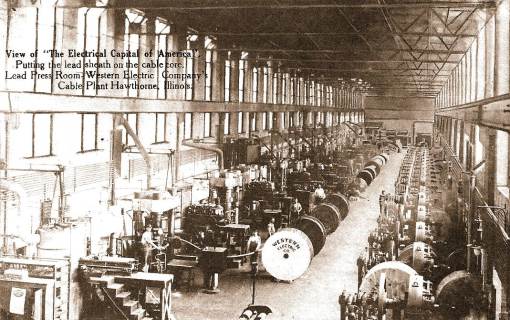 Pragmatic Solution
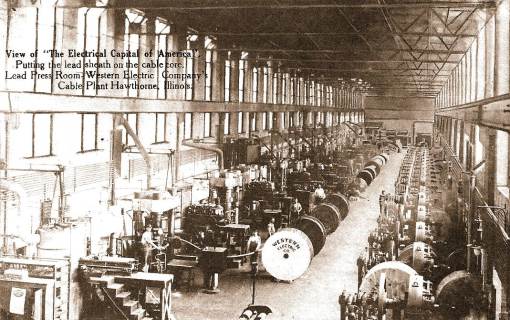 Align Controllable Influences
Pragmatic Solution
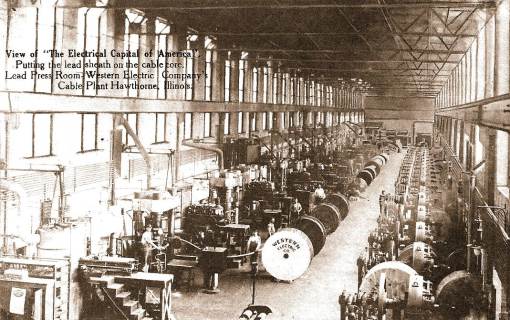 Align Controllable Influences
Equalize Variation of Uncontrollable
Pragmatic Solution
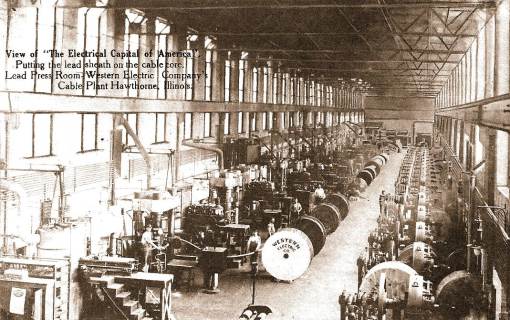 Align Controllable Influences
Equalize Variation of Uncontrollable
Largely overlooked in modern applications
Pragmatic Solution
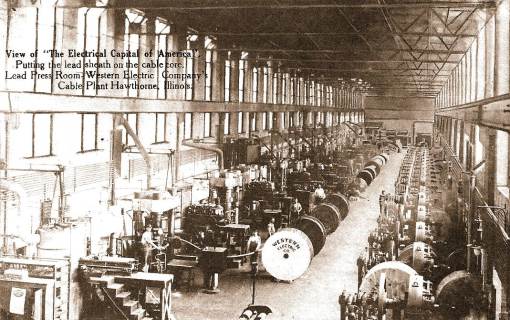 Align Controllable Influences
Equalize Variation of Uncontrollable
Largely overlooked in modern applications
Assume fundamental materialism
Pragmatic Solution
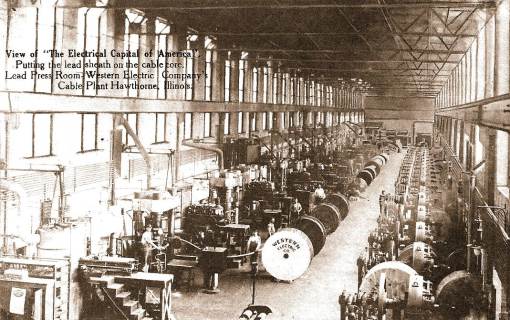 Align Controllable Influences
Equalize Variation of Uncontrollable
Largely overlooked in modern applications
Assume fundamental materialism
Underlying thing
Pragmatic Solution
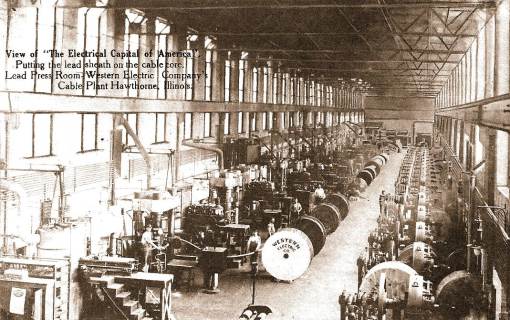 Align Controllable Influences
Equalize Variation of Uncontrollable
Largely overlooked in modern applications
Assume fundamental materialism
Underlying thing
Materialized process
Transfer to Software
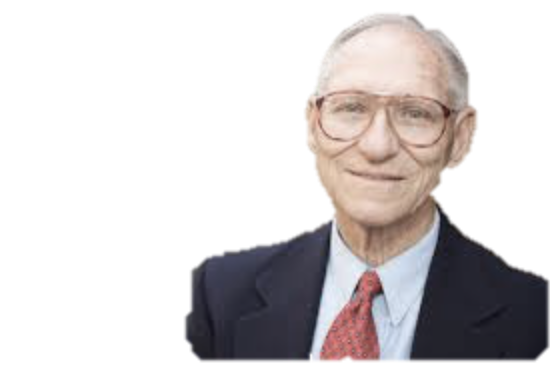 Barry Boehm)
Transfer to Software
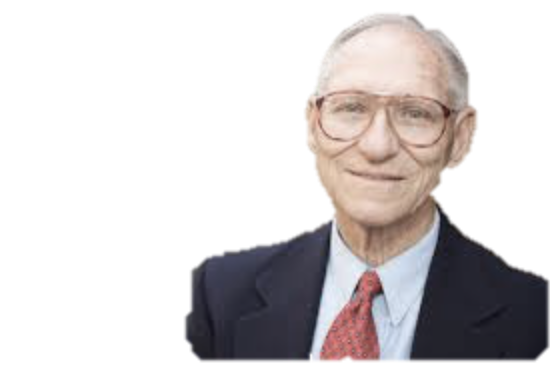 Materializing Action of System
Barry Boehm)
Transfer to Software
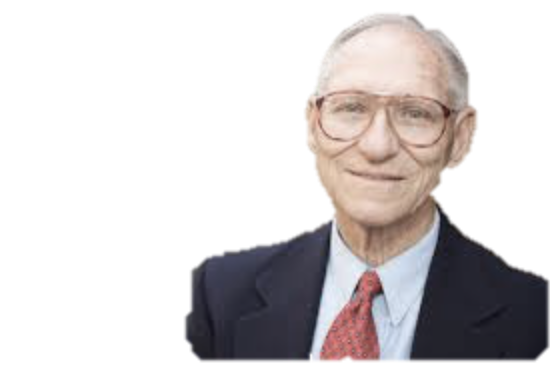 Materializing Action of System
Quality is Uniform Action
Barry Boehm)
Transfer to Software
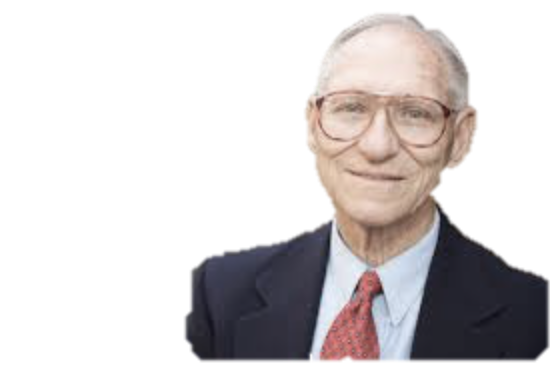 Materializing Action of System
Quality is Uniform Action
Controllable forces more general
Barry Boehm)
Transfer to Software
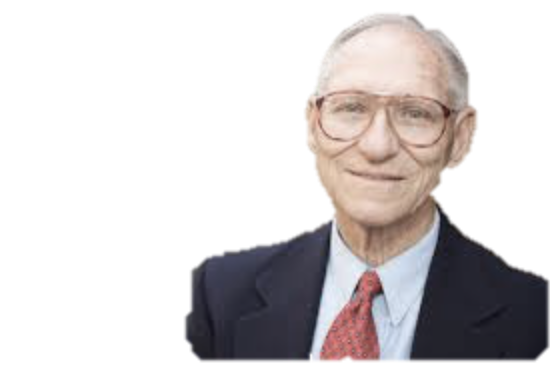 Materializing Action of System
Quality is Uniform Action
Controllable forces more general
Uncontrollable forces more prevalent
Barry Boehm)
Transfer to Software
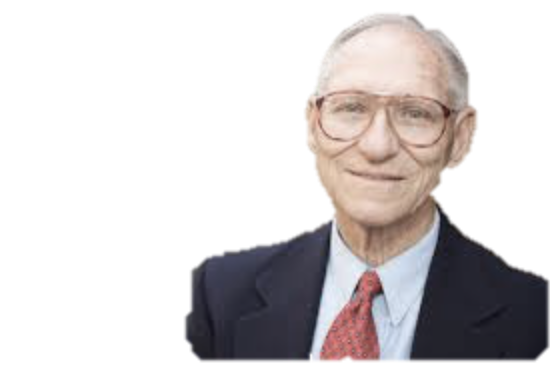 Materializing Action of System
Quality is Uniform Action
Controllable forces more general
Uncontrollable forces more prevalent
Implemented in Standards
Barry Boehm)
IEEE Standardization
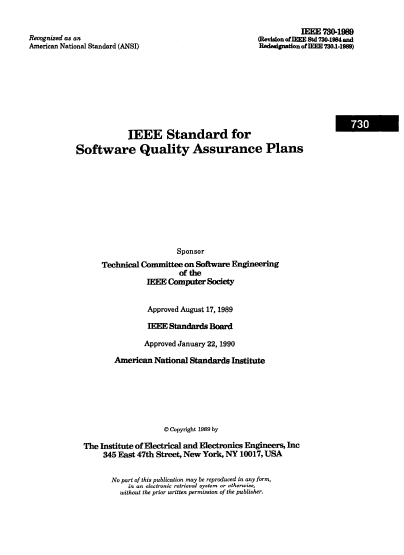 IEEE Standardization
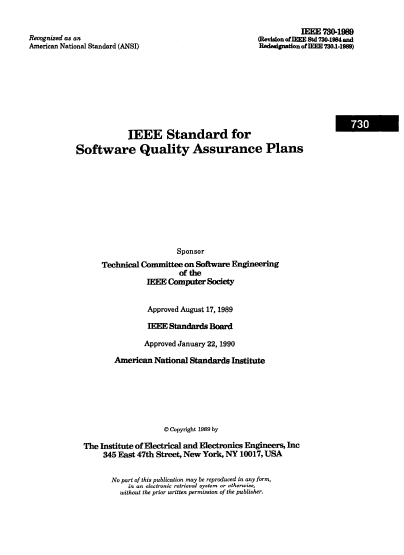 Begins in 1978
IEEE Standardization
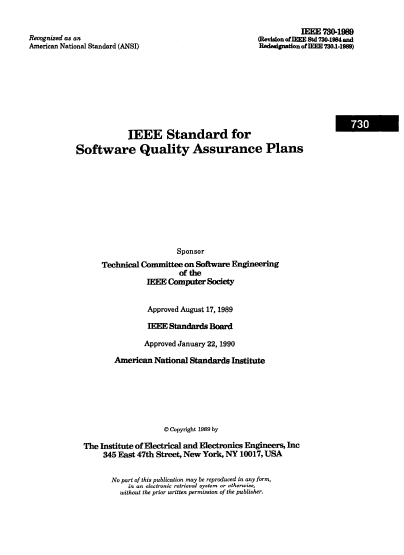 Begins in 1978
IEEE 730: Quality Assurance Plans
IEEE Standardization
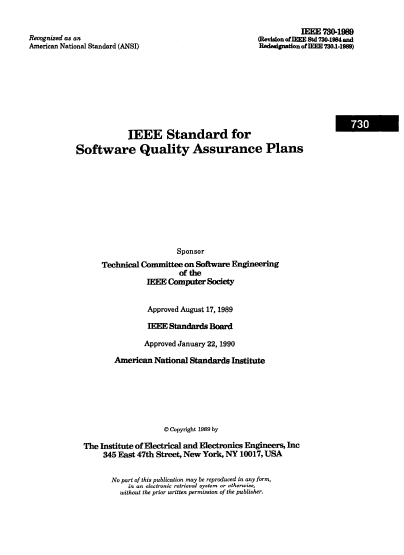 Begins in 1978
IEEE 730: Quality Assurance Plans
Defining material (measurable) nature of software
IEEE Computer Society Progress
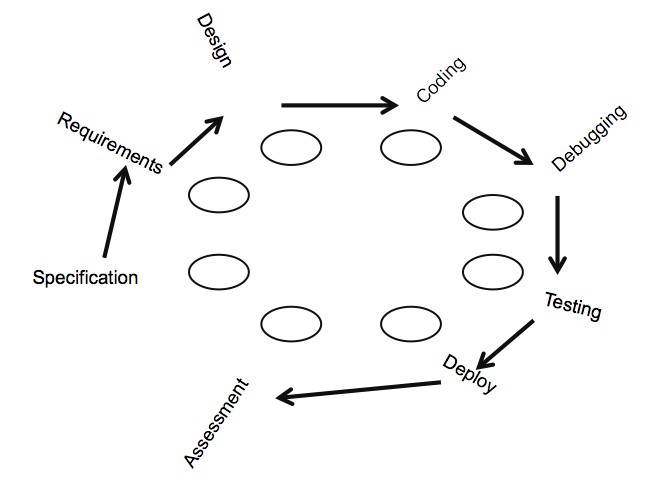 IEEE Computer Society Progress
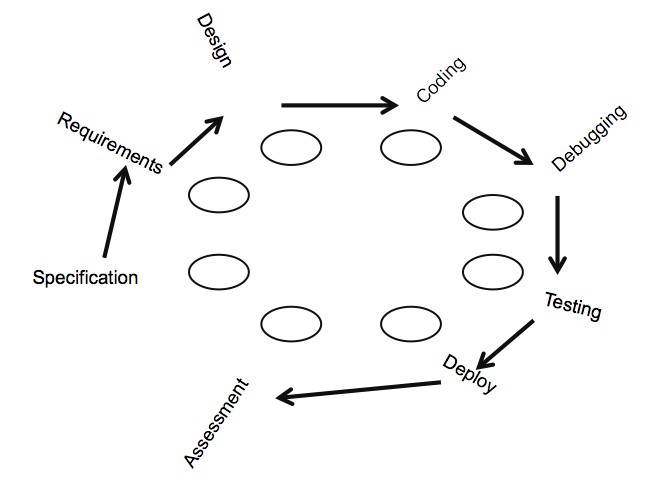 829 Software Test Documentation (1983)
IEEE Computer Society Progress
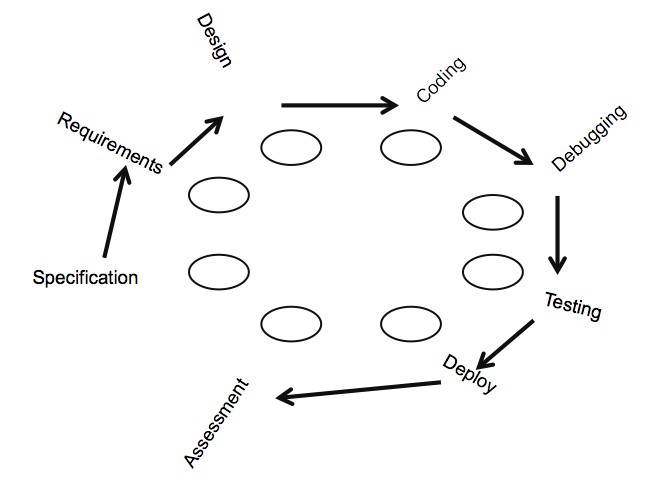 829 Software Test Documentation (1983)
830 Requirements Specification (1984)
IEEE Computer Society Progress
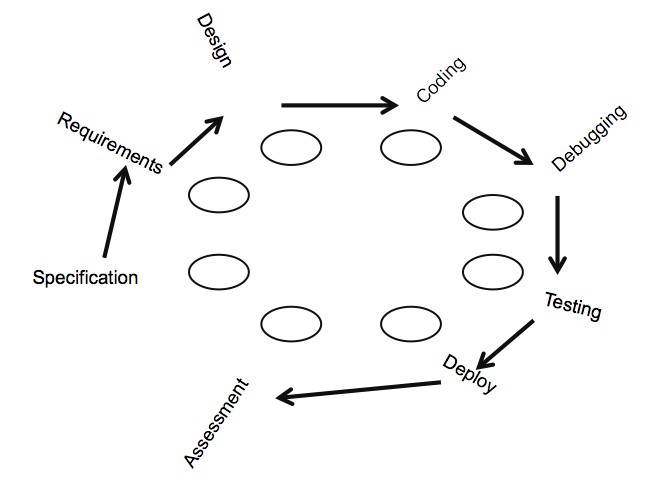 829 Software Test Documentation (1983)
830 Requirements Specification (1984)
1002 Taxonomy for Software Standards (1987)
IEEE Computer Society Progress
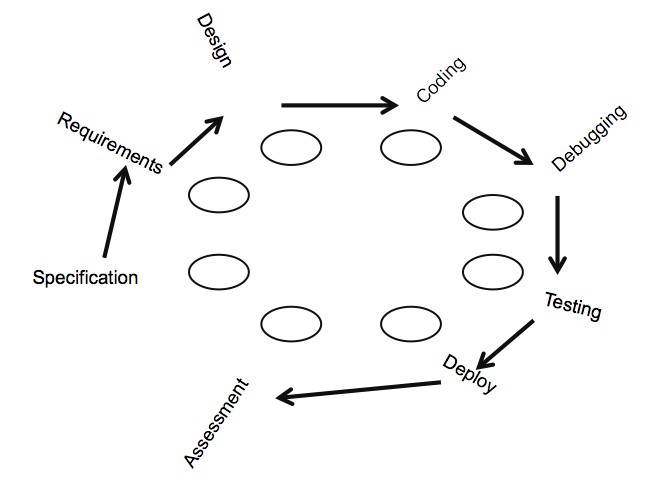 829 Software Test Documentation (1983)
830 Requirements Specification (1984)
1002 Taxonomy for Software Standards (1987)
730 Quality Assurance Plans (1988)
IEEE Computer Society Progress
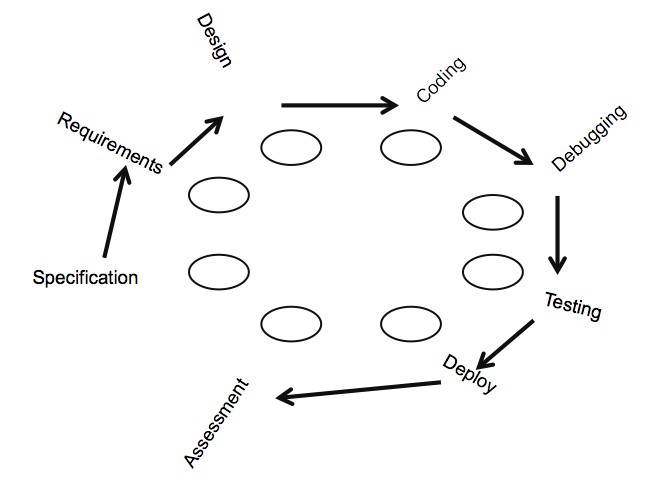 829 Software Test Documentation (1983)
830 Requirements Specification (1984)
1002 Taxonomy for Software Standards (1987)
730 Quality Assurance Plans (1988)
982 Measures of Dependability (1988)
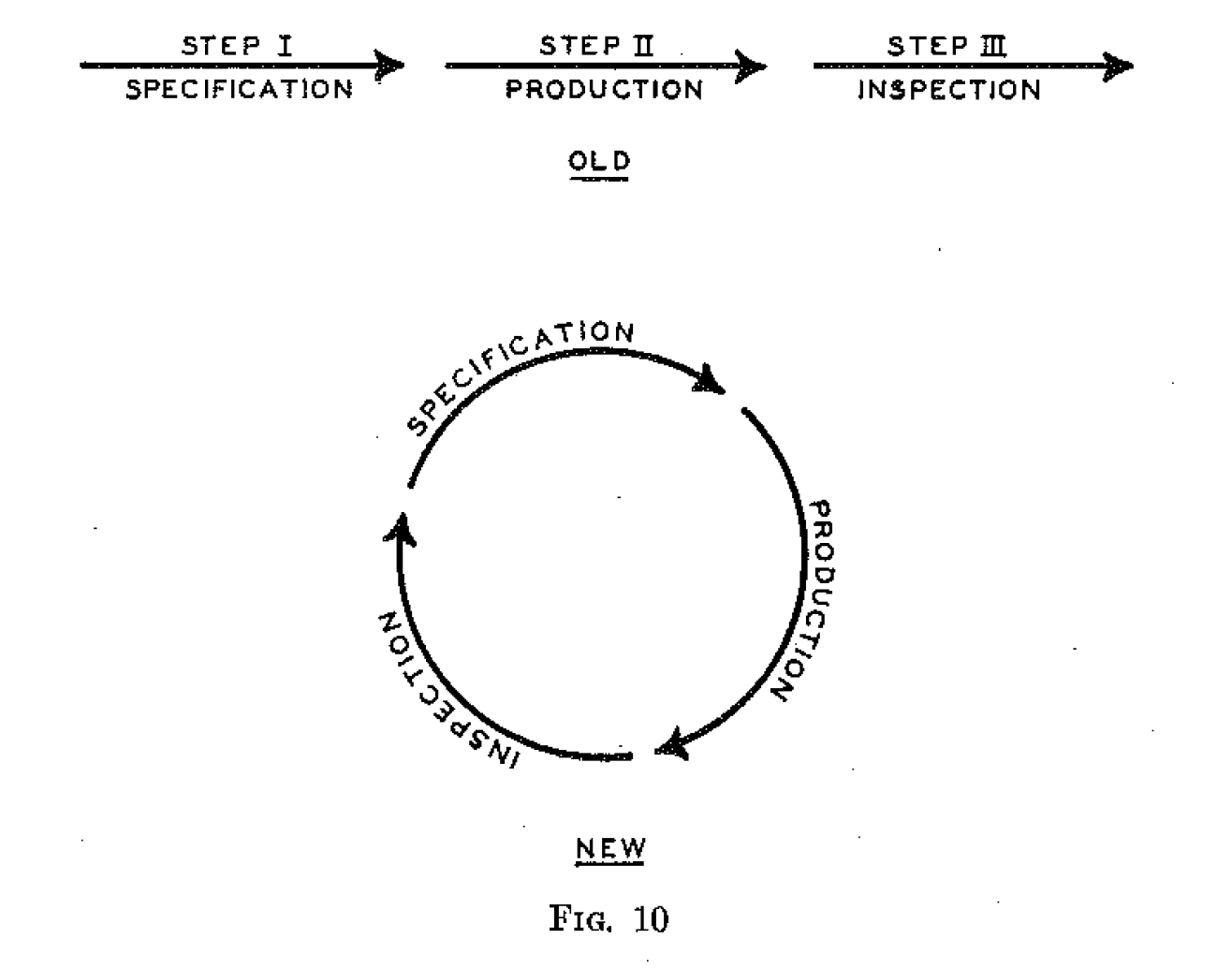 IEEE Computer Society Progress
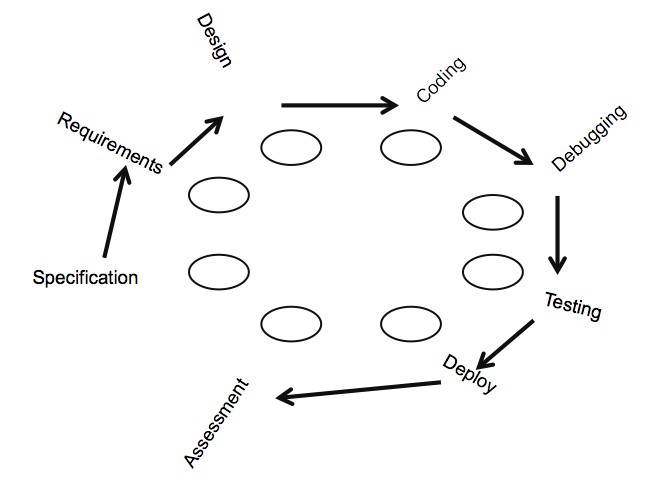 829 Software Test Documentation (1983)
830 Requirements Specification (1984)
1002 Taxonomy for Software Standards (1987)
730 Quality Assurance Plans (1988)
982 Measures of Dependability (1988)
828 Configuration Management (1990)
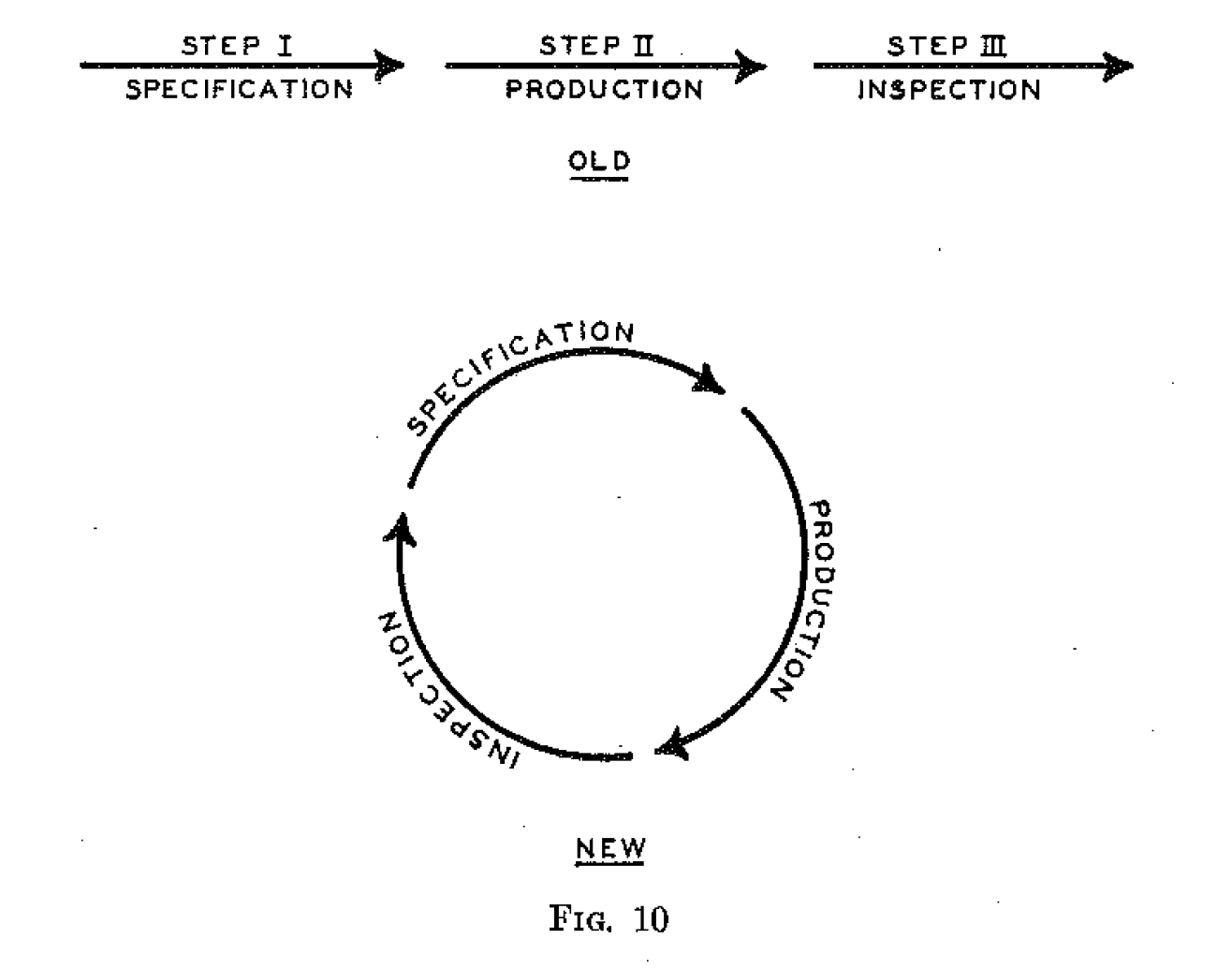 IEEE Computer Society Progress
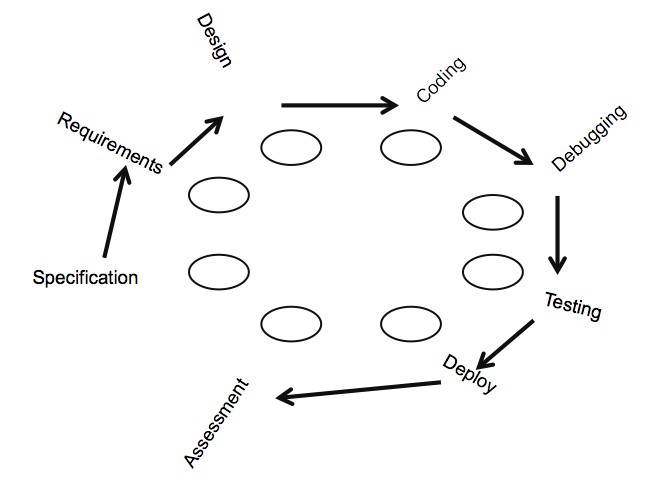 829 Software Test Documentation (1983)
830 Requirements Specification (1984)
1002 Taxonomy for Software Standards (1987)
730 Quality Assurance Plans (1988)
982 Measures of Dependability (1988)
828 Configuration Management (1990)
1074 Software Lifecycle (1991)
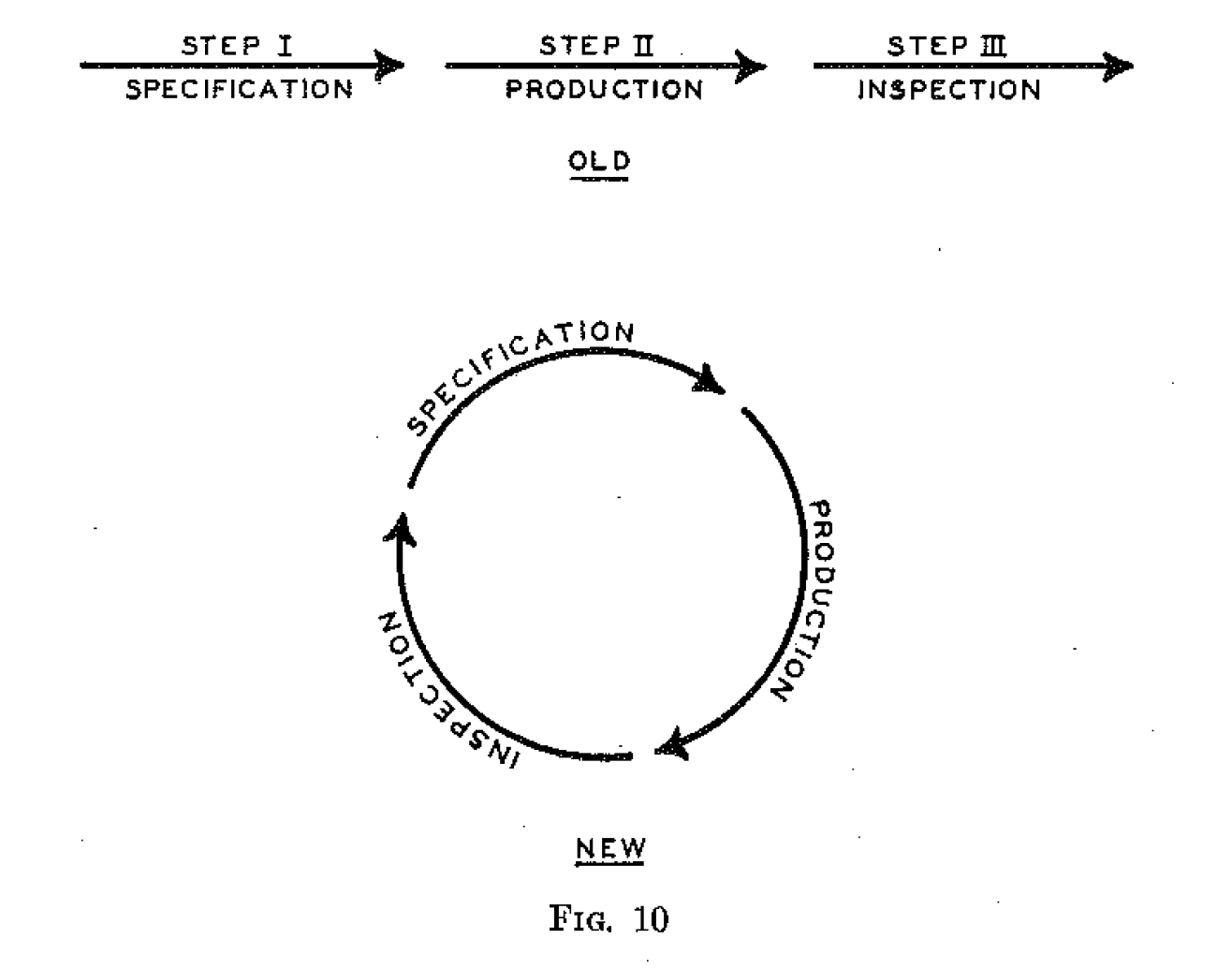 What do we learn about Philosophy?
Engineers more Pragmatists than we thought
Less Rational Positivists
Clearly Mathematical Logic still important
Materialize Problem 
Identify aspects that can be put in box
Solve those aspects
Limit Influence of all else
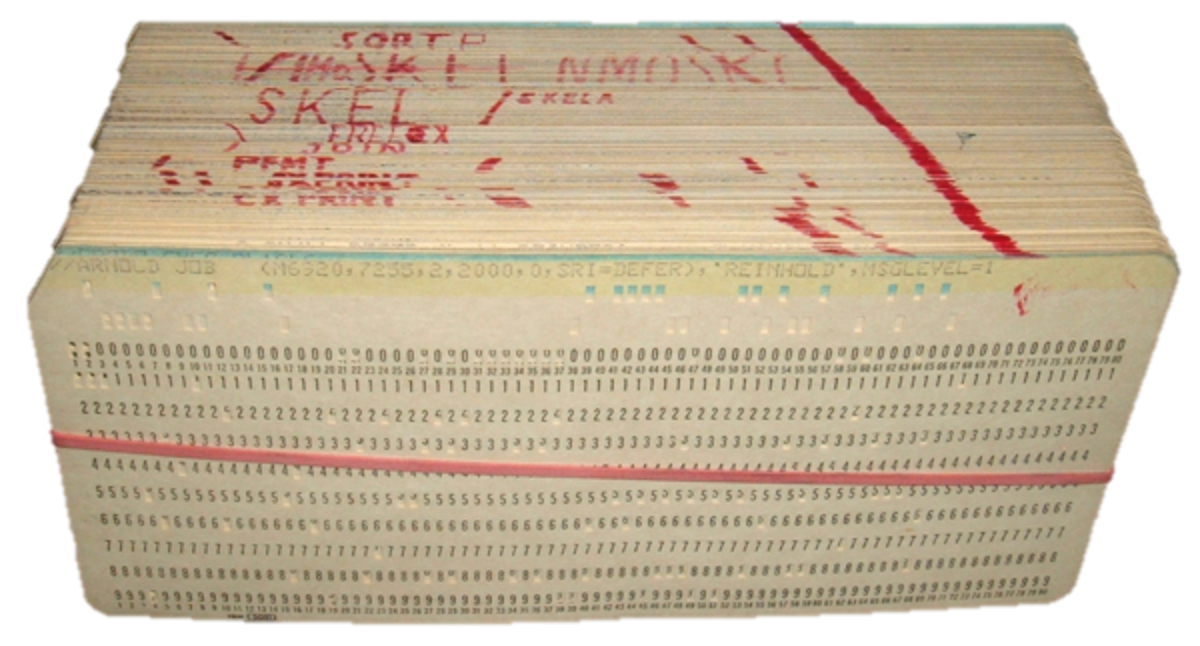 Walter Shewhart & the Philosophy of software
David Alan Grier